Министерство образования РМПортфолиовоспитателя МАДОУ «Центр развития ребёнка – детский сад №73» г.о.СаранскПихновской  Елены Германовны
Дата рождения: 23.02.1969г.
Профессиональное образование: высшее, МГУ им. Н.П.Огарева 
Специальность: «Русский язык, литература»
Квалификация: филолог, преподаватель русского языка и литературы.
Профессиональная переподготовка: ГБУ ДПО 
«Мордовский республиканский институт образования»,
«Педагогика и методика дошкольного образования», воспитатель, 2017 г.

Общий трудовой стаж :29 лет.
Стаж педагогической работы по специальности:28 лет.
Наличие квалификационной категории: высшая
Дата последней аттестации:17.05.2017г.
МОРМ  Приказ №428 от 22.05.2017г.
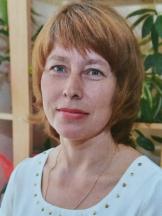 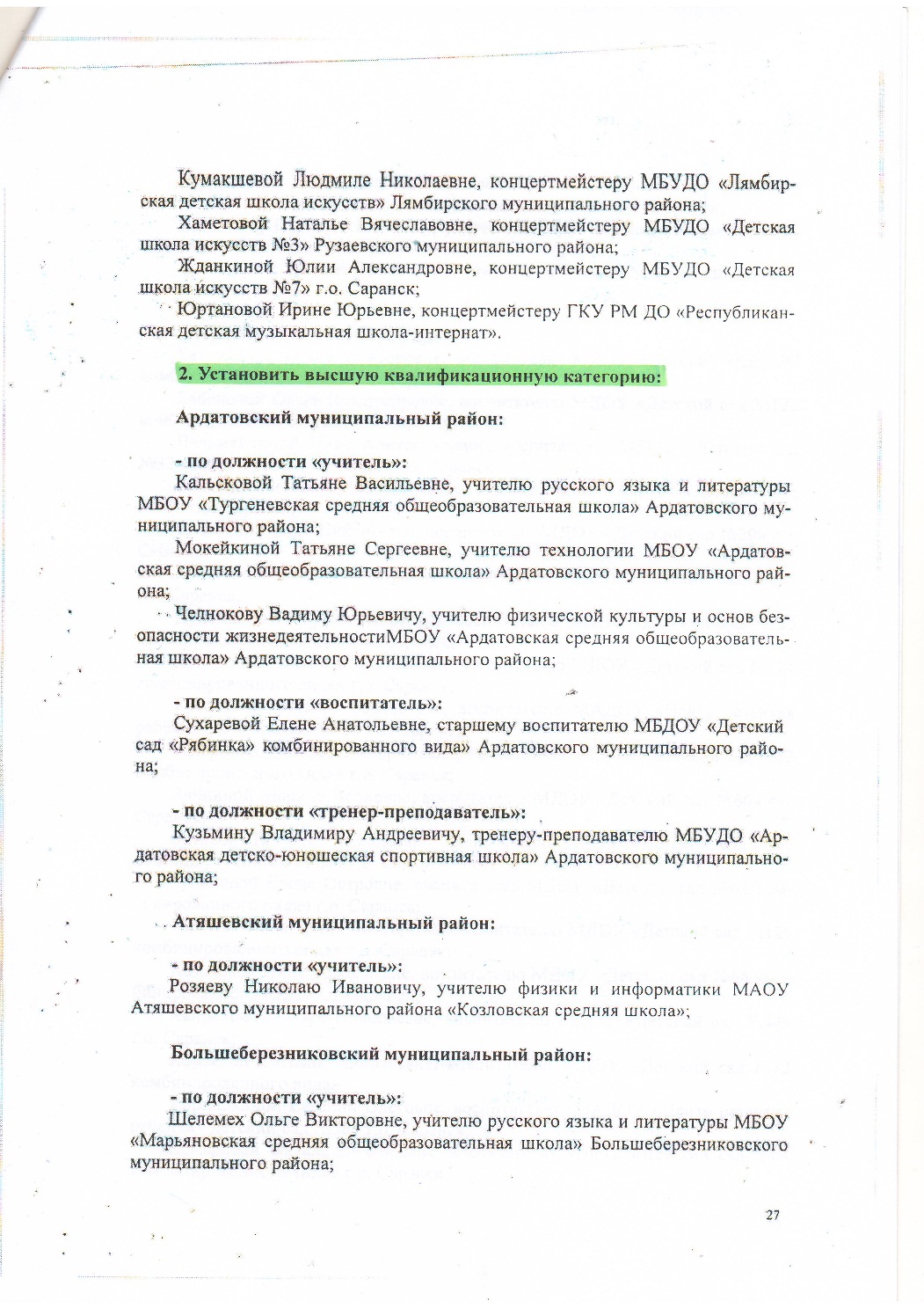 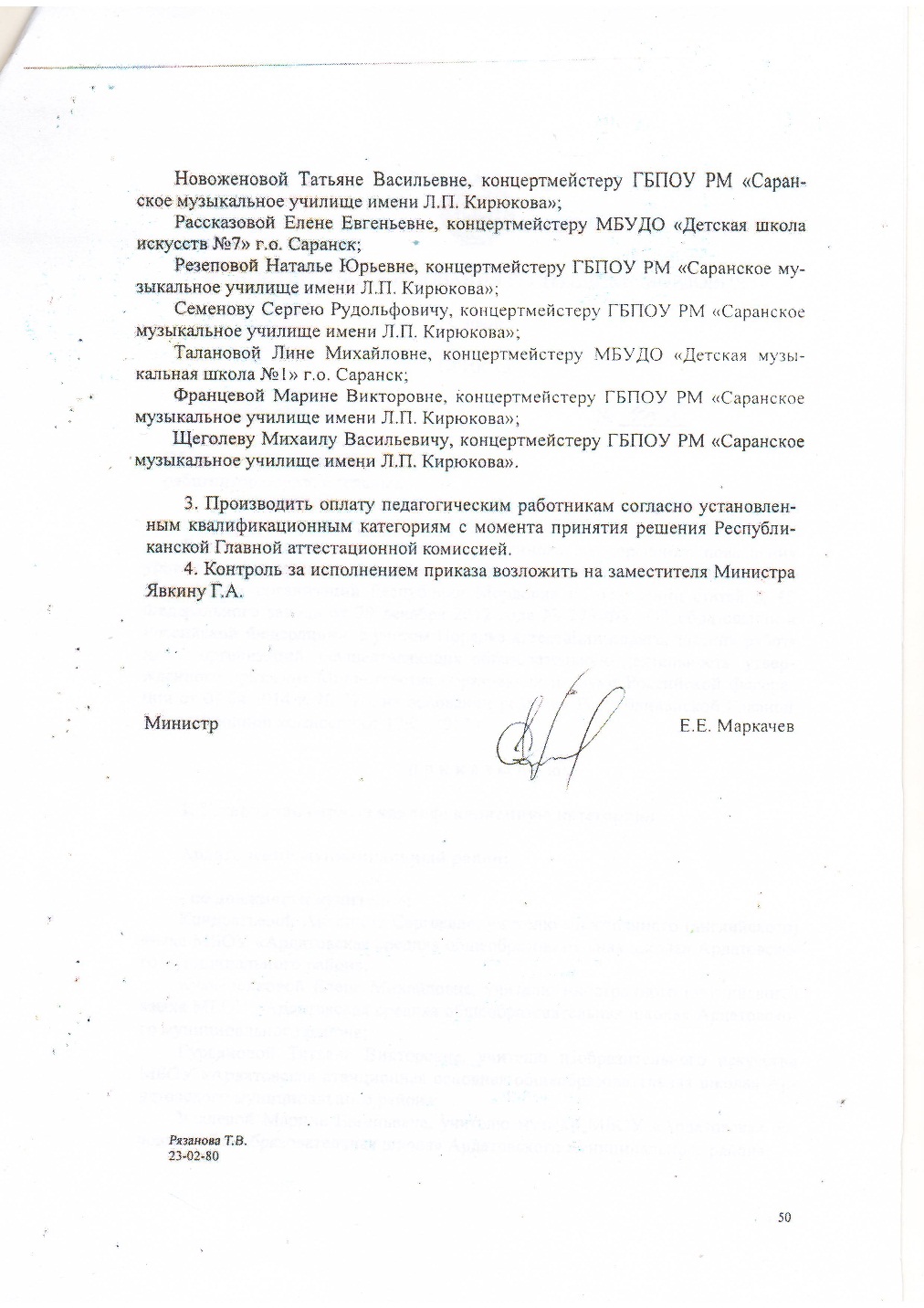 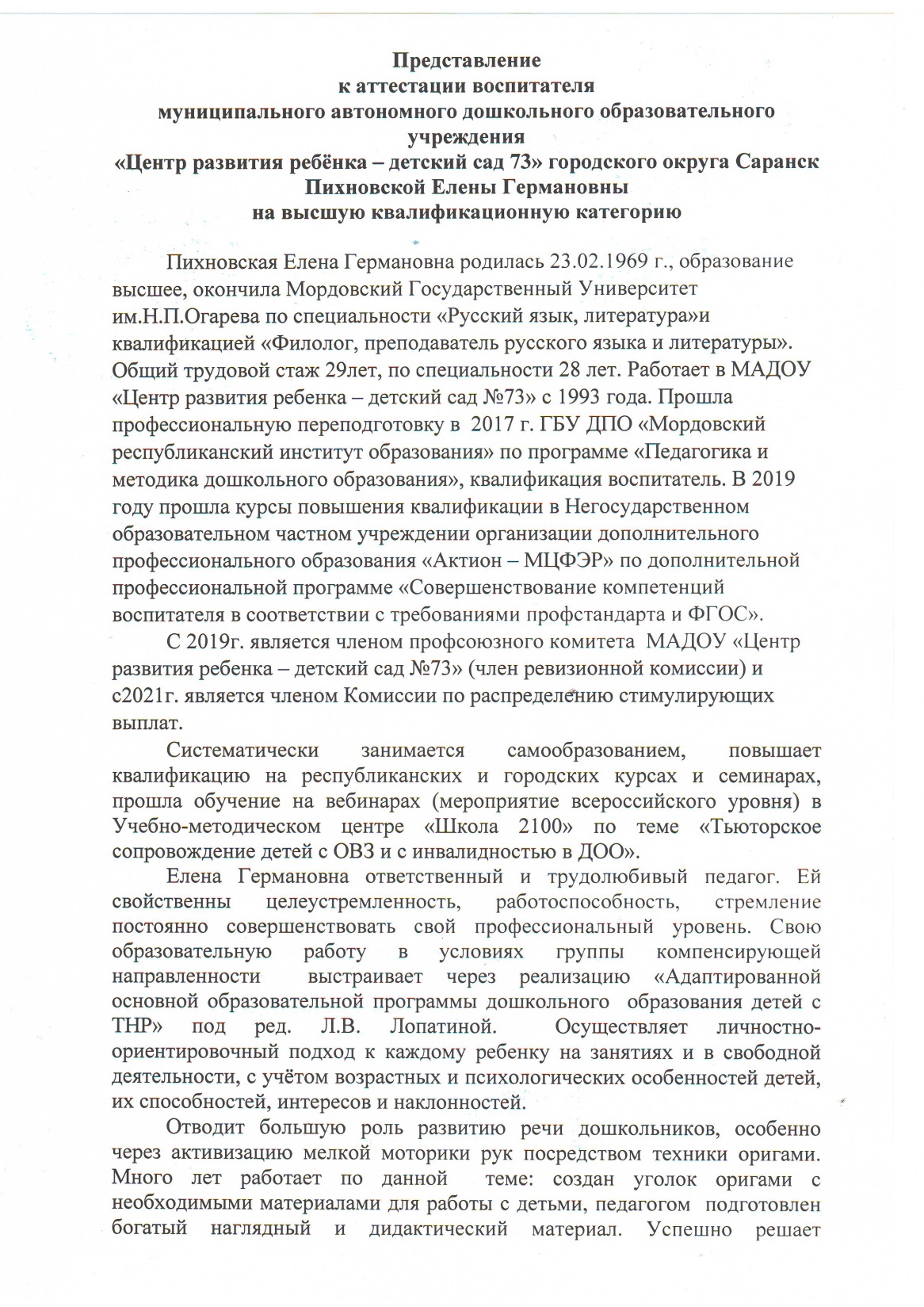 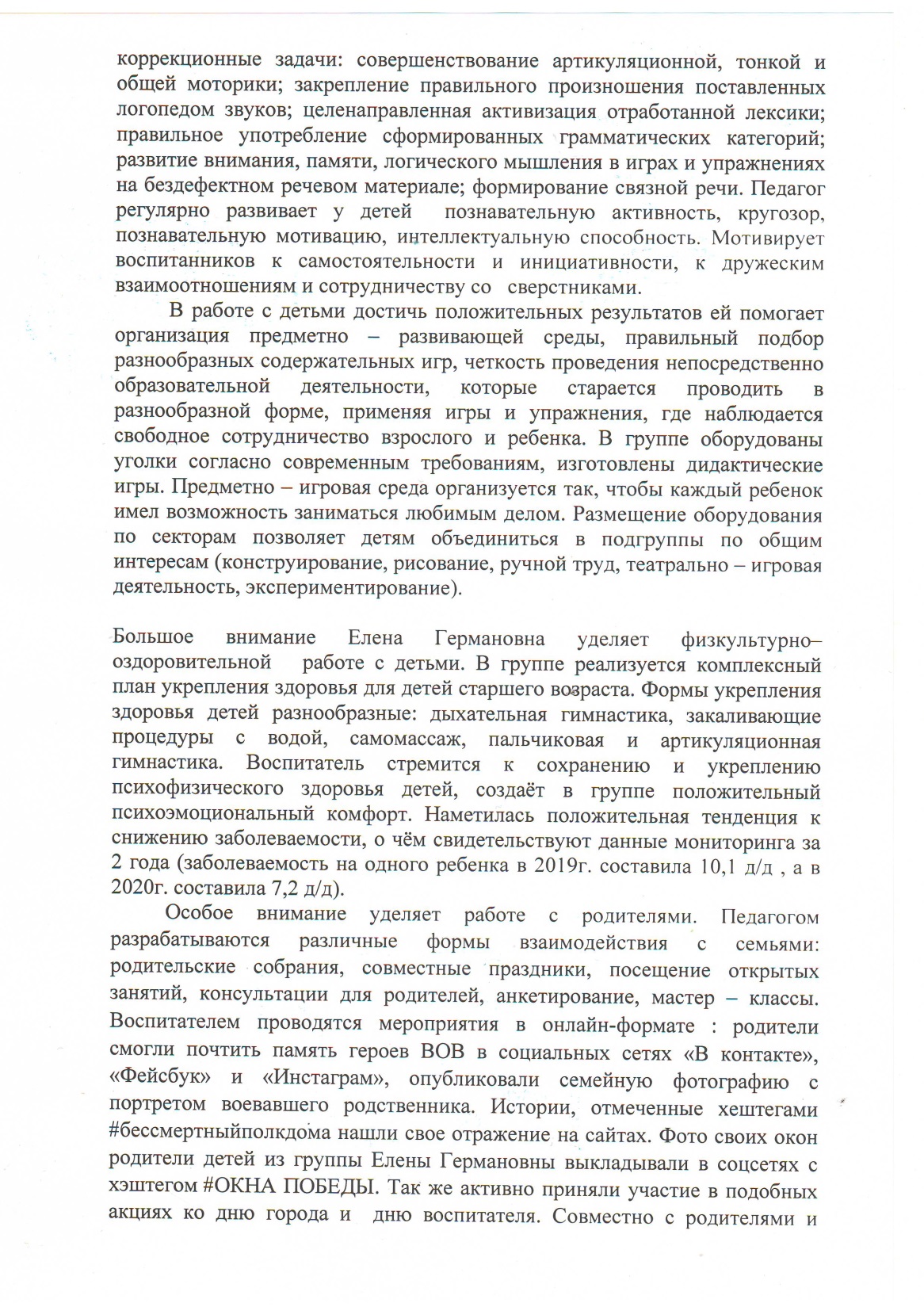 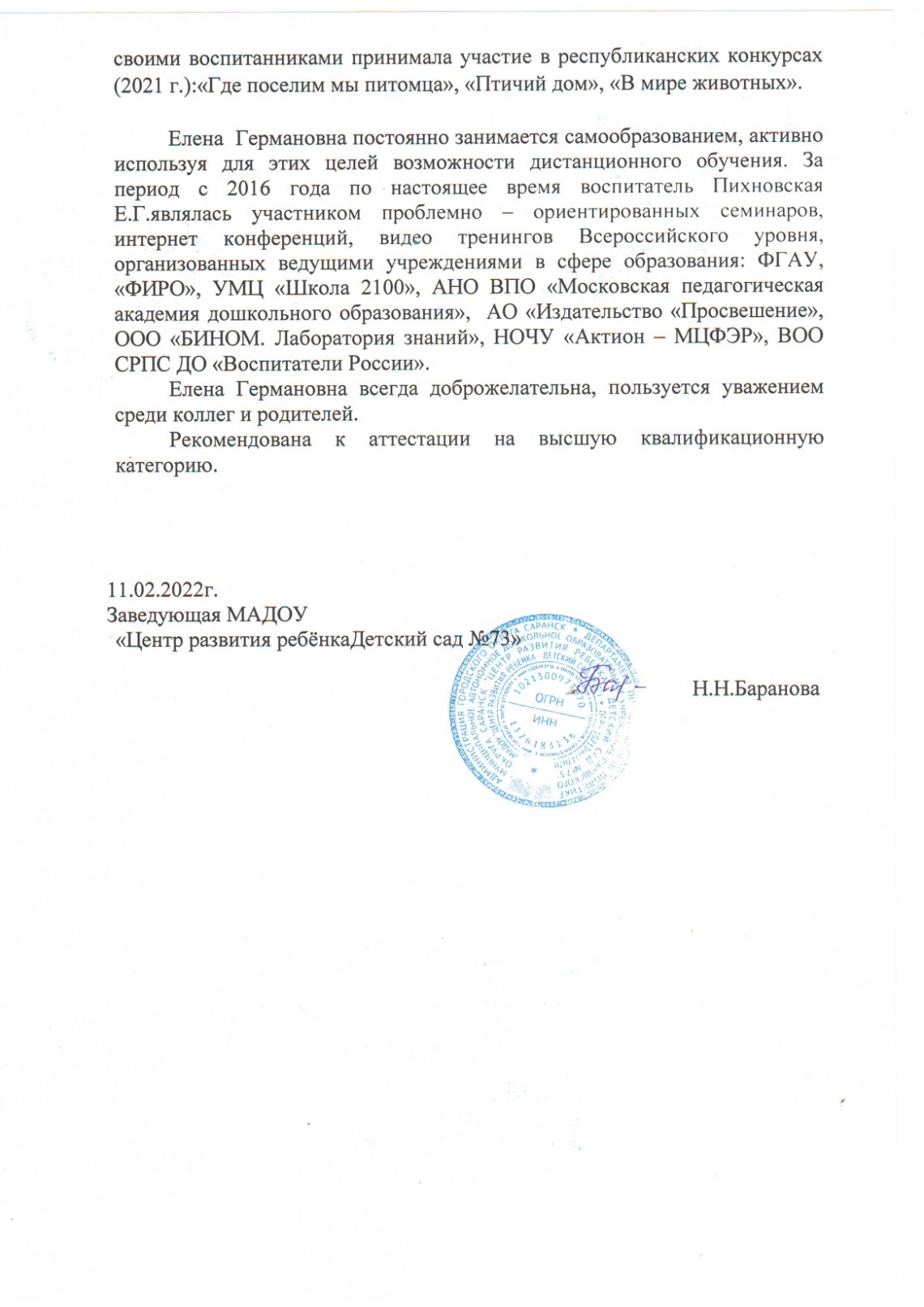 Представление инновационного педагогического опыта на сайте МАДОУ «Центр развития ребенка – детский сад №73»
https://ds73sar.schoolrm.ru
Участие в инновационной (экспериментальной) деятельности
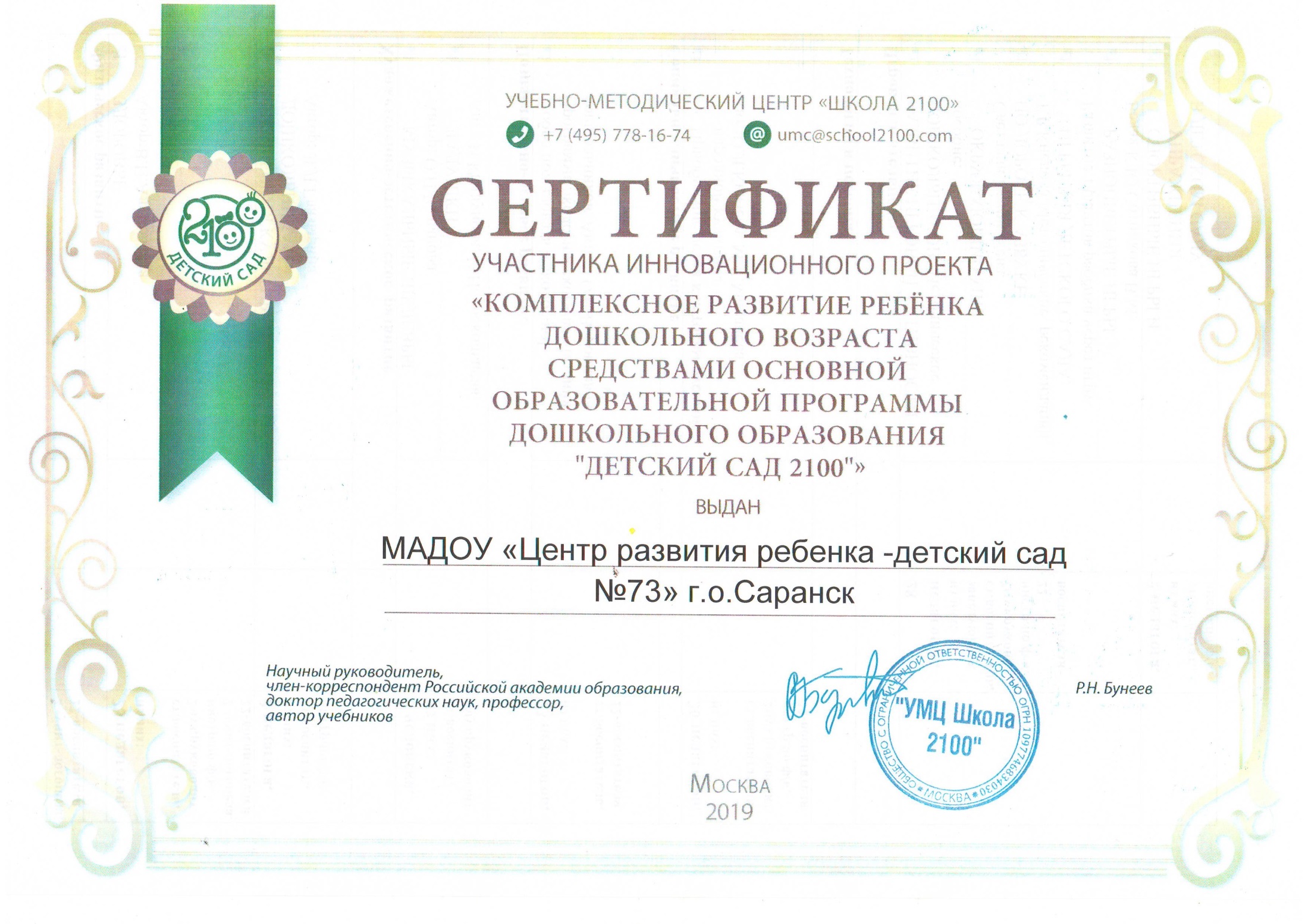 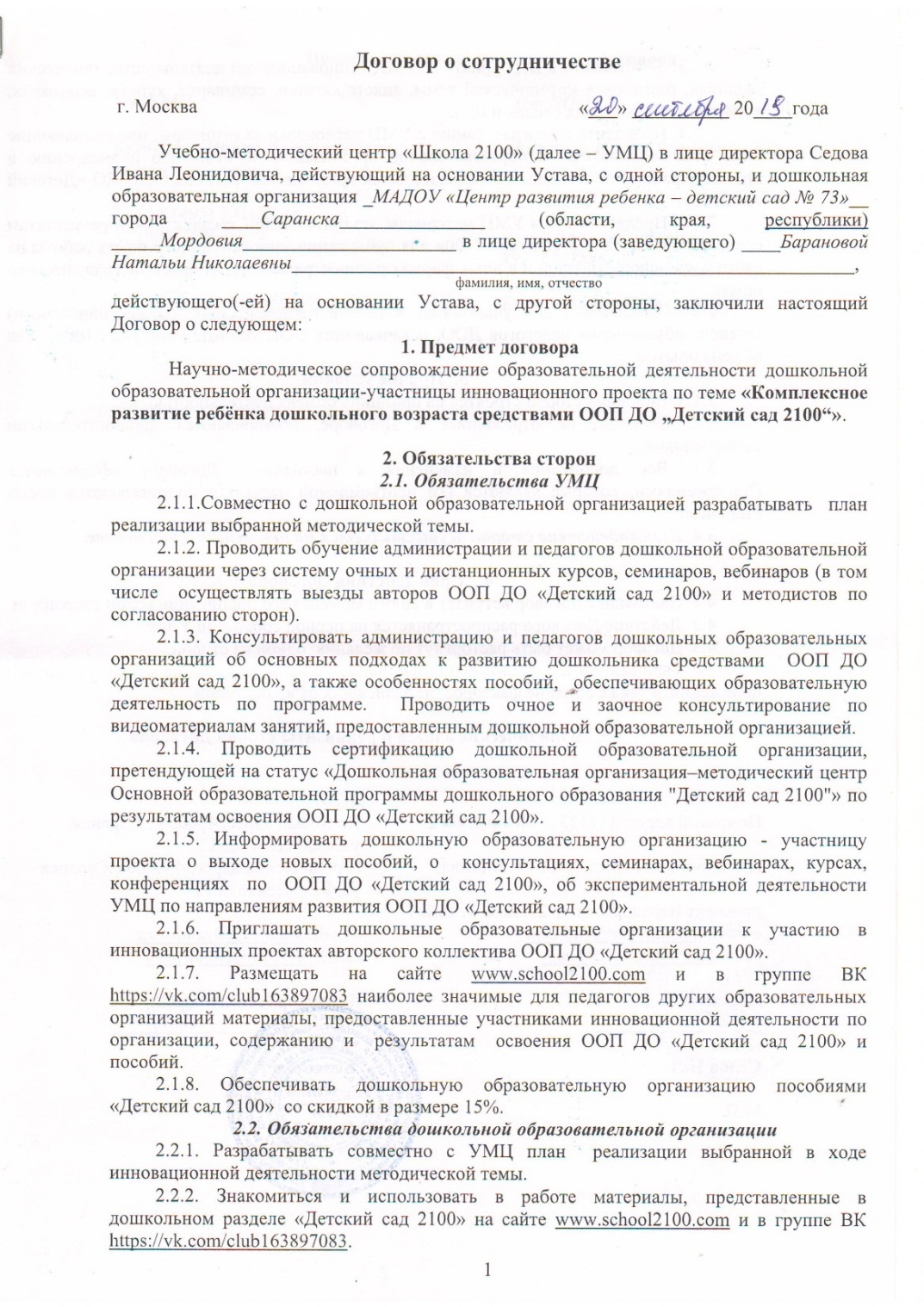 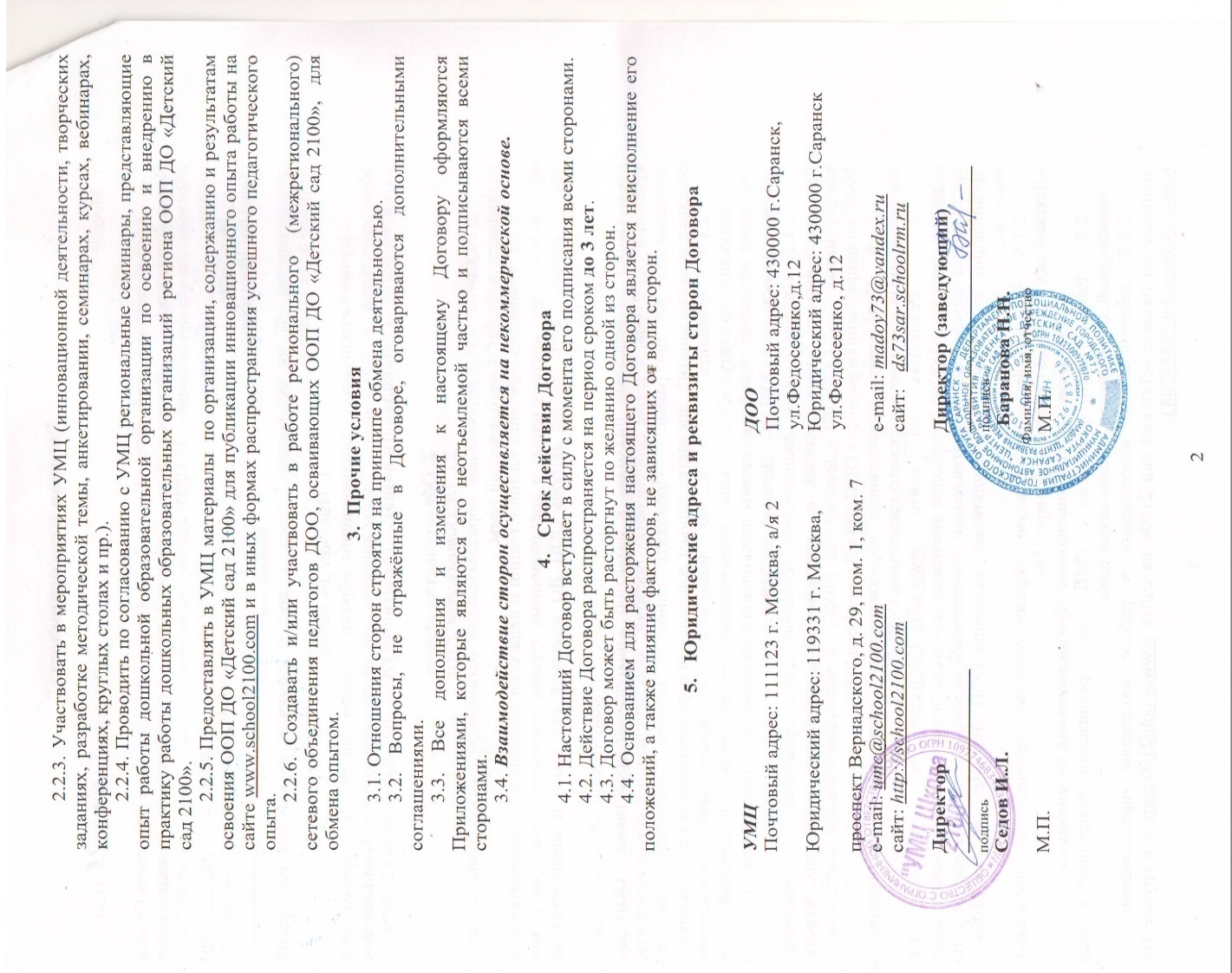 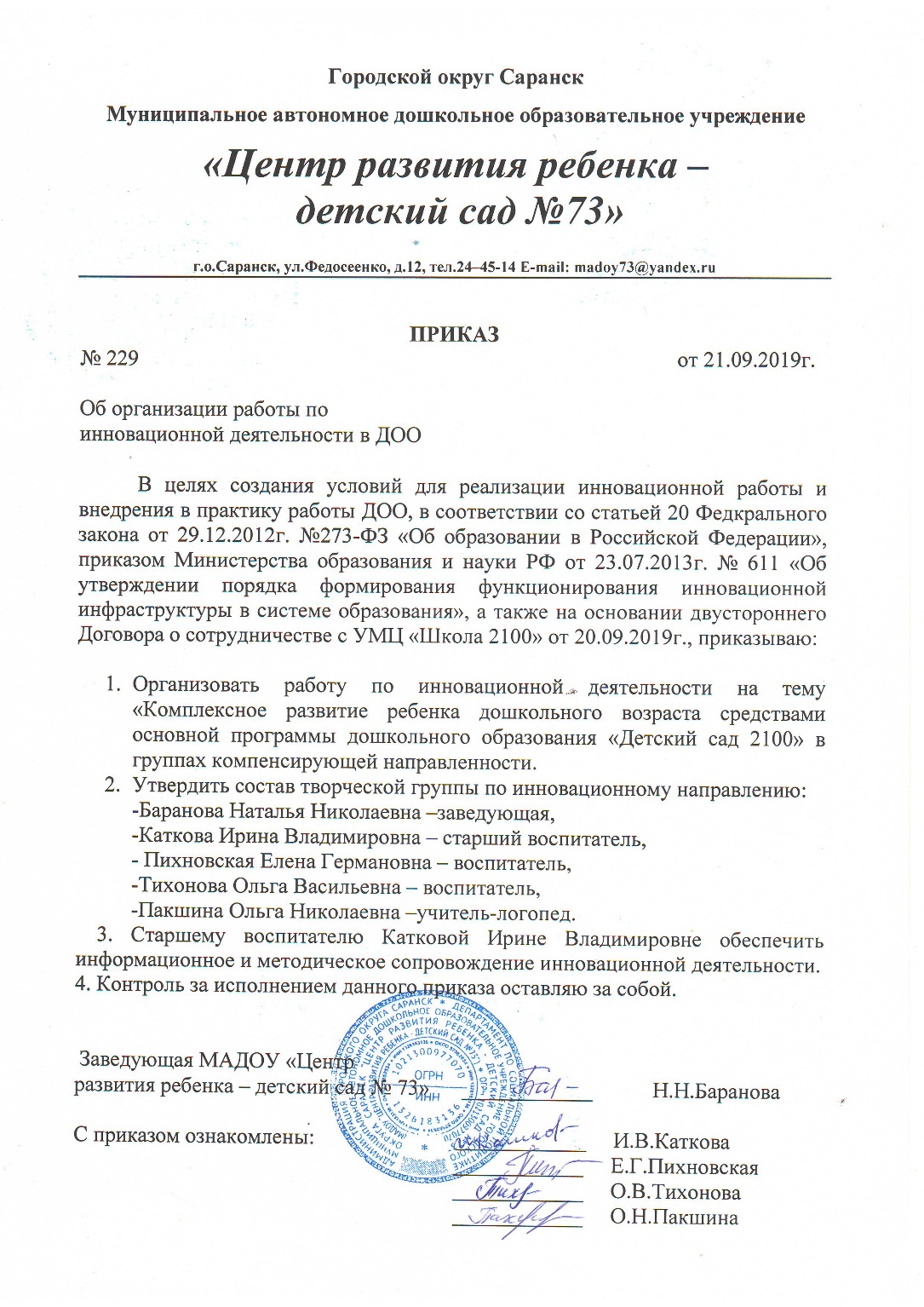 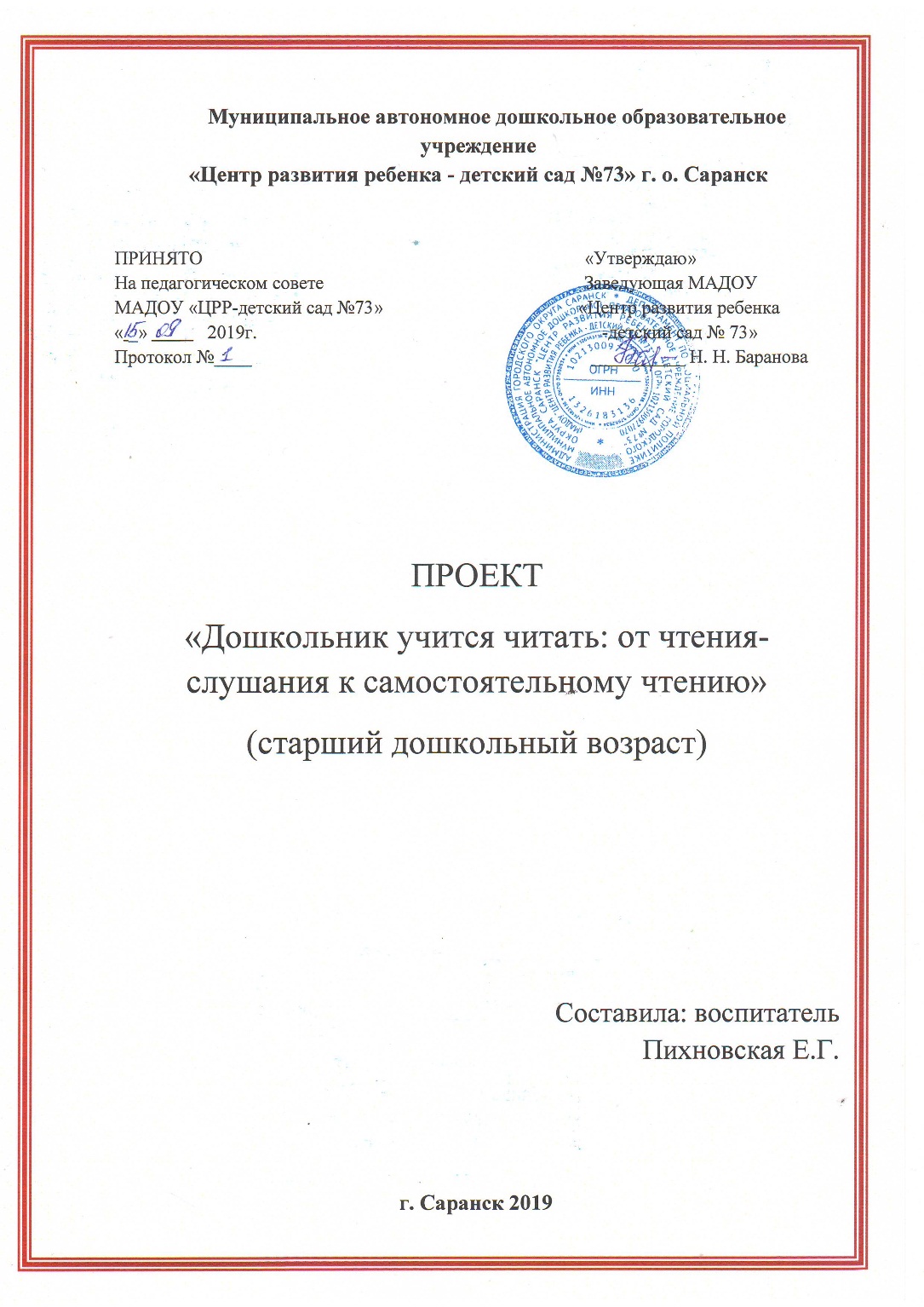 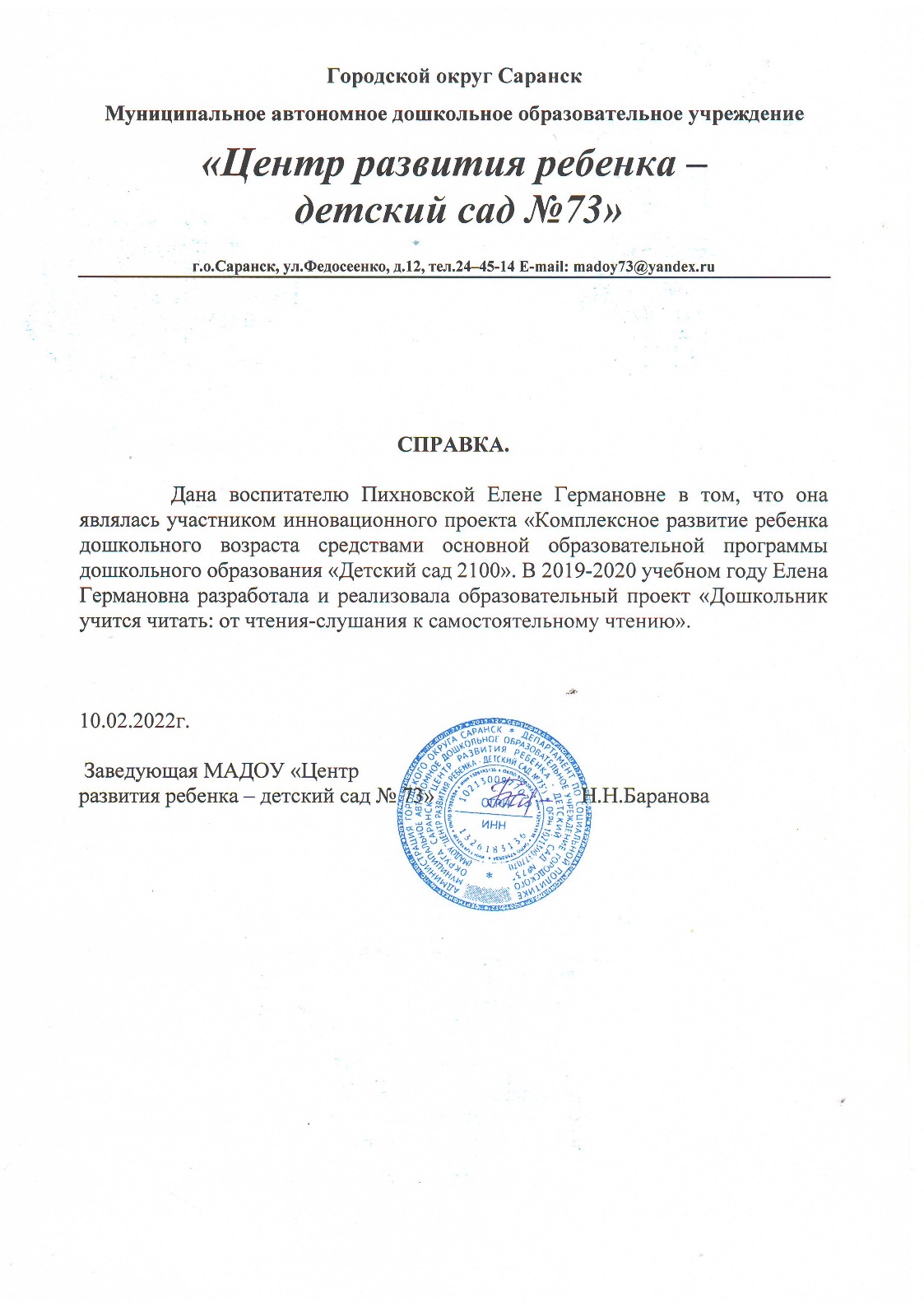 Наличие публикаций
Сайт воспитателя Пихновской Е.Г.
http://nsportal.ru/pihnovskaya-elena-germanovna
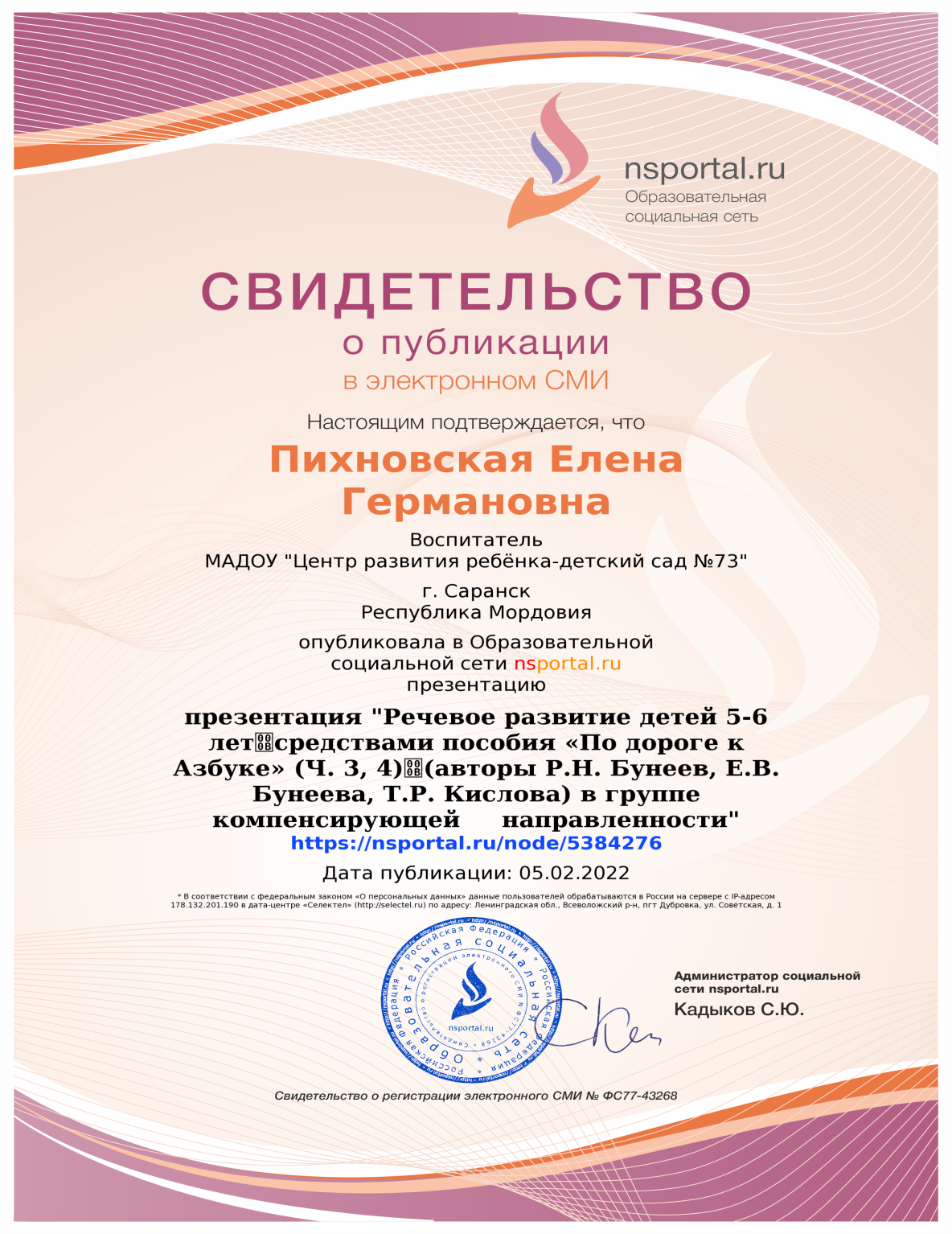 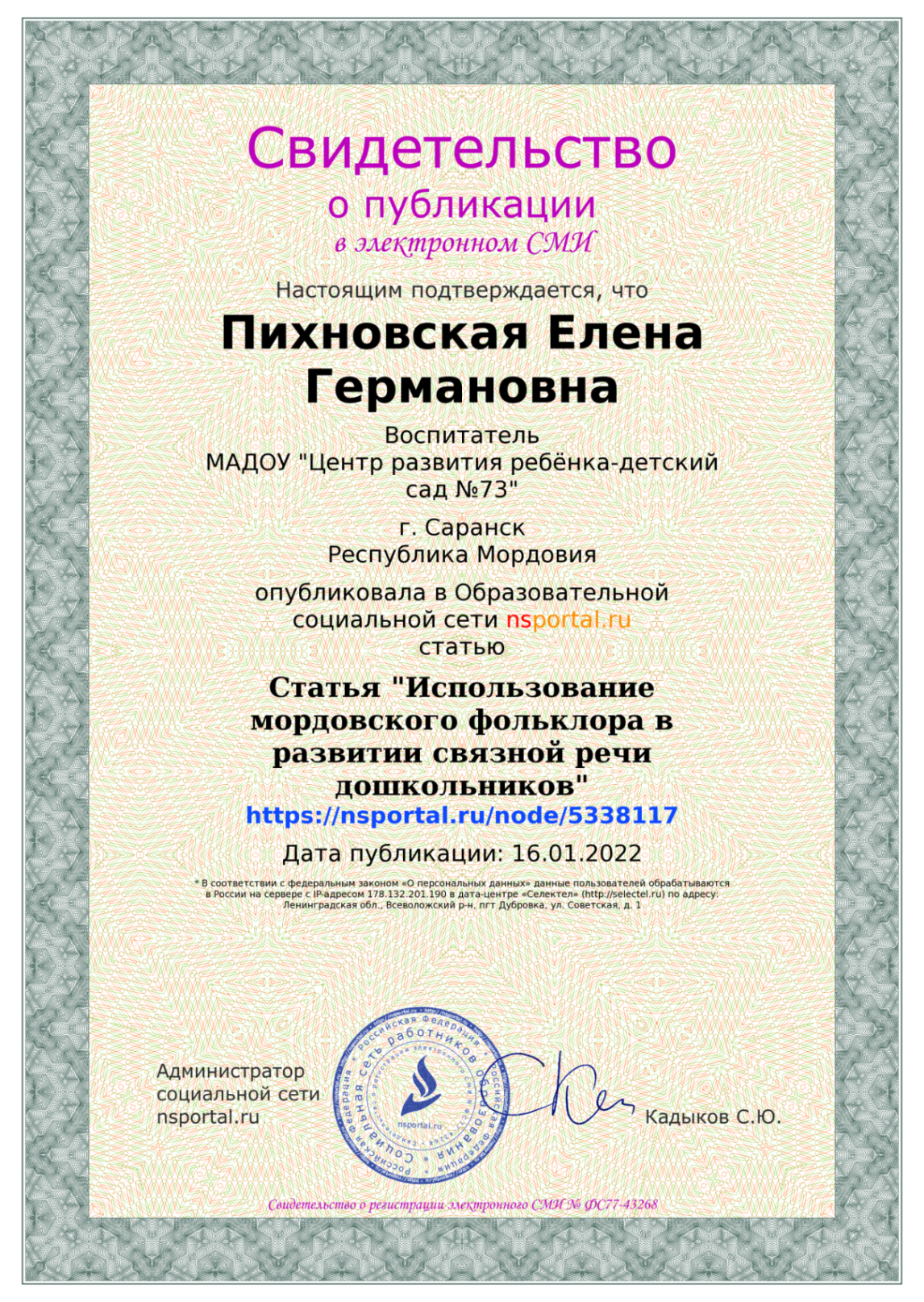 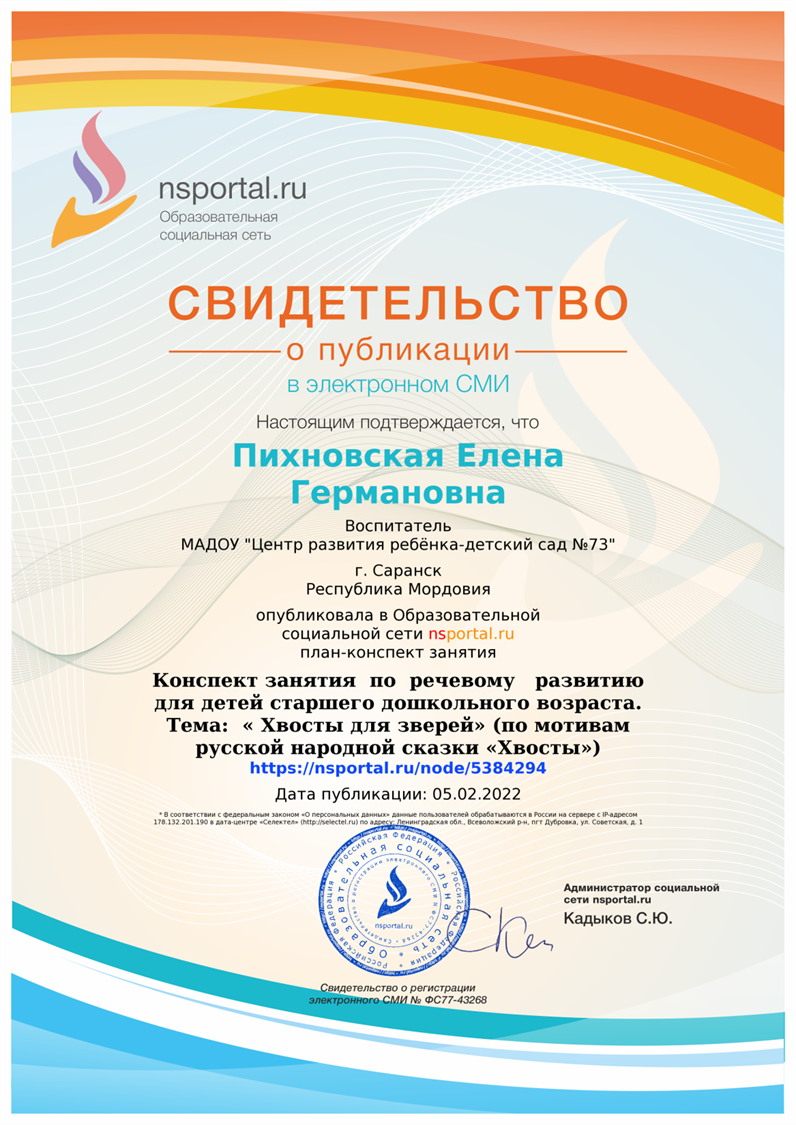 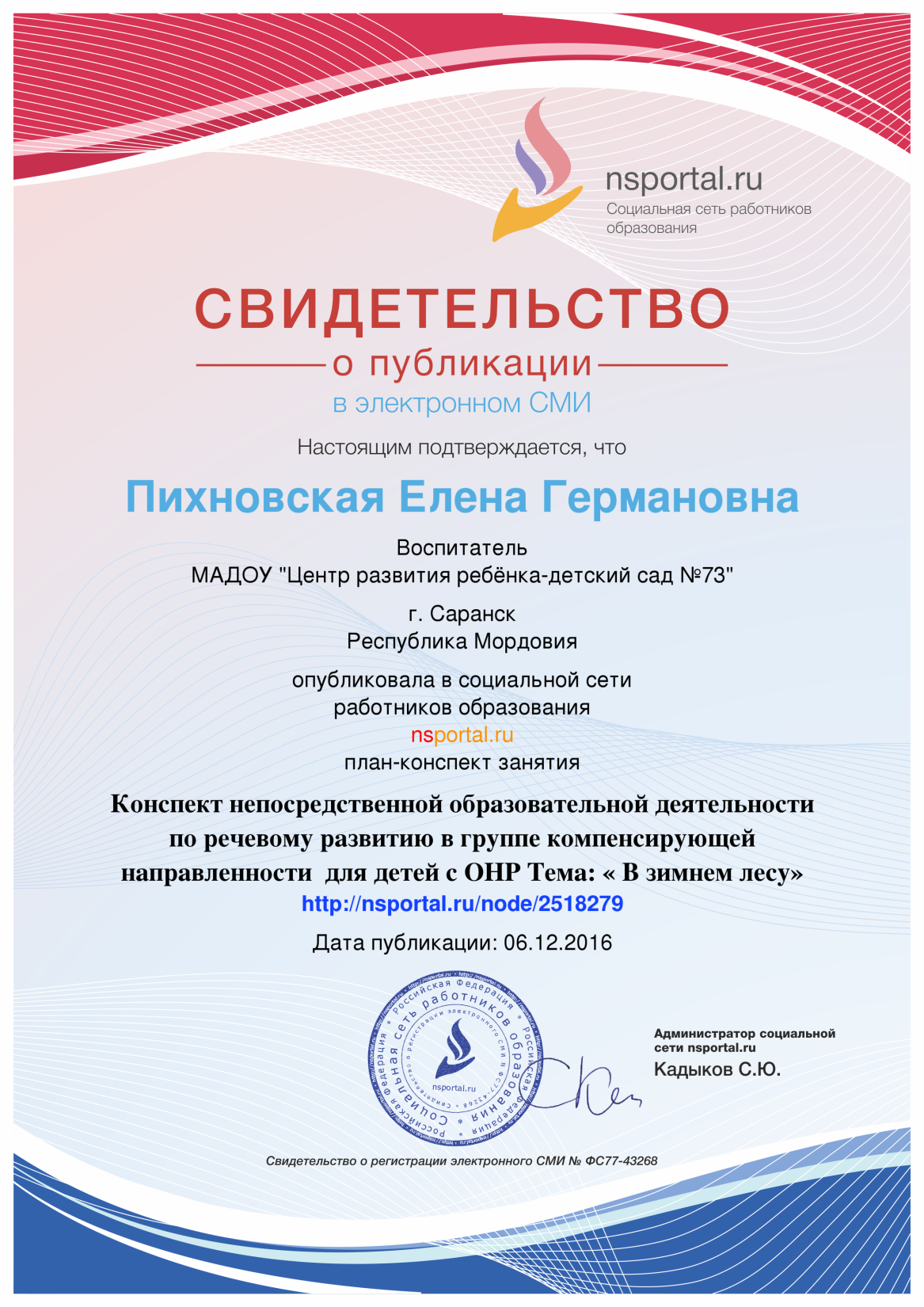 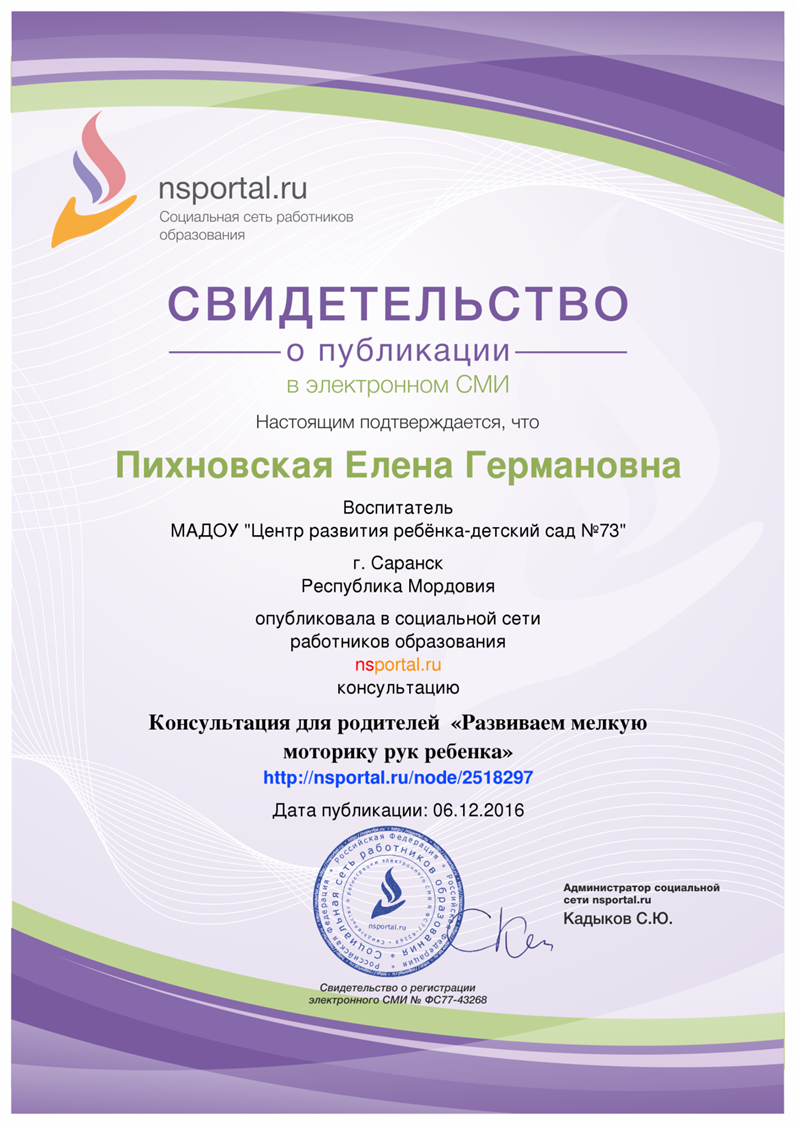 Результаты участия воспитанников в конкурсах, выставках, фестивалях
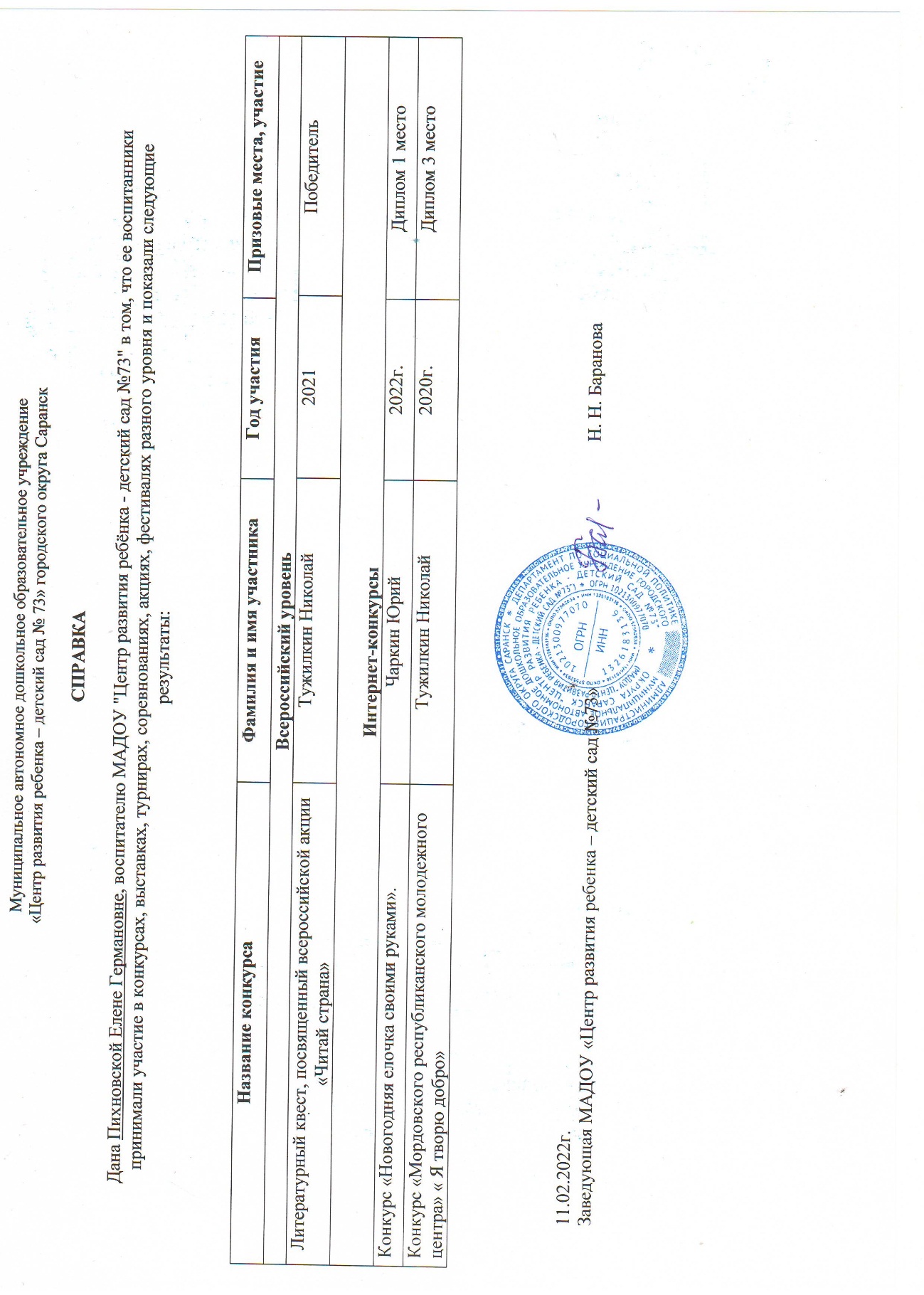 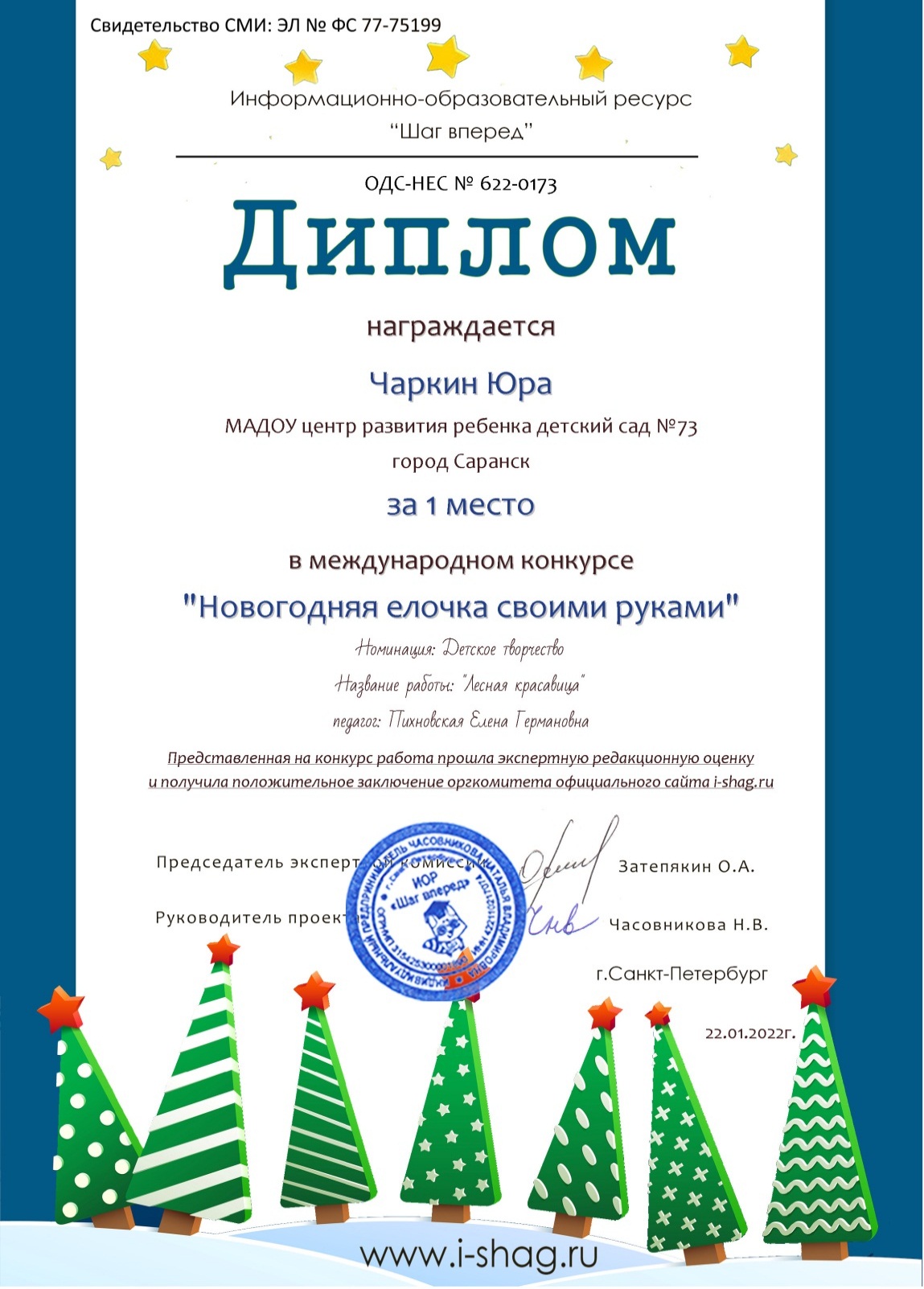 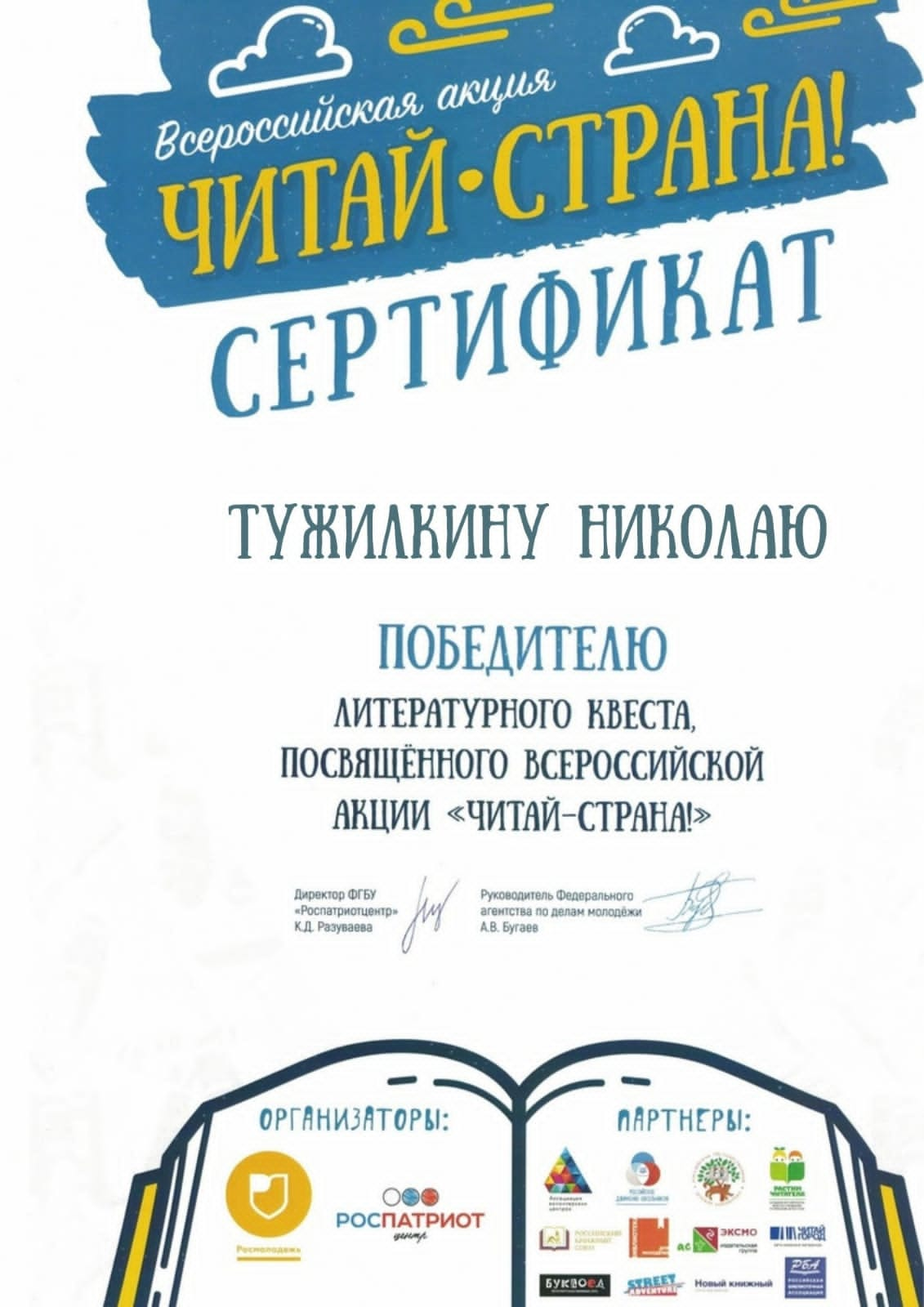 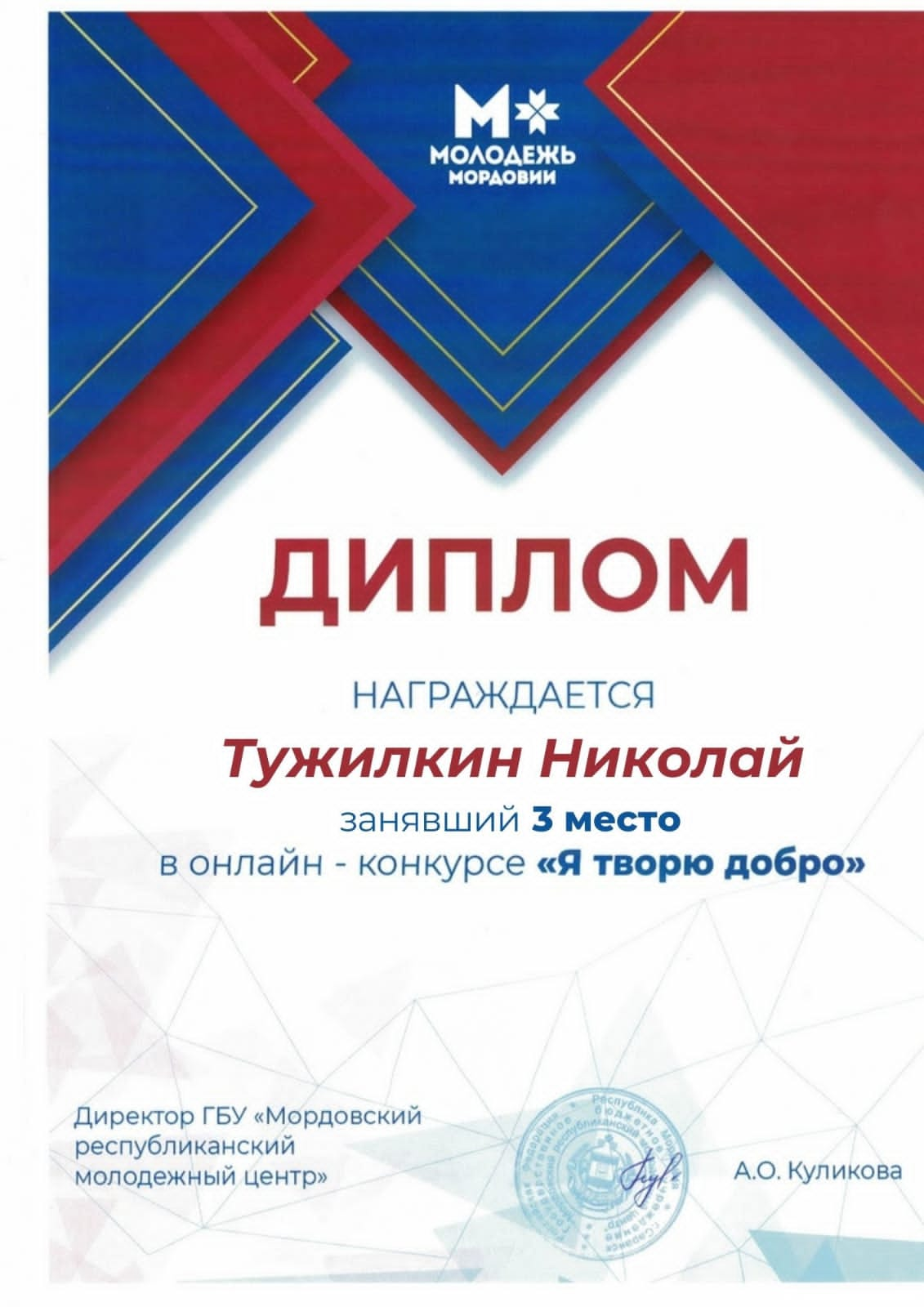 Наличие авторских программ, методических пособий
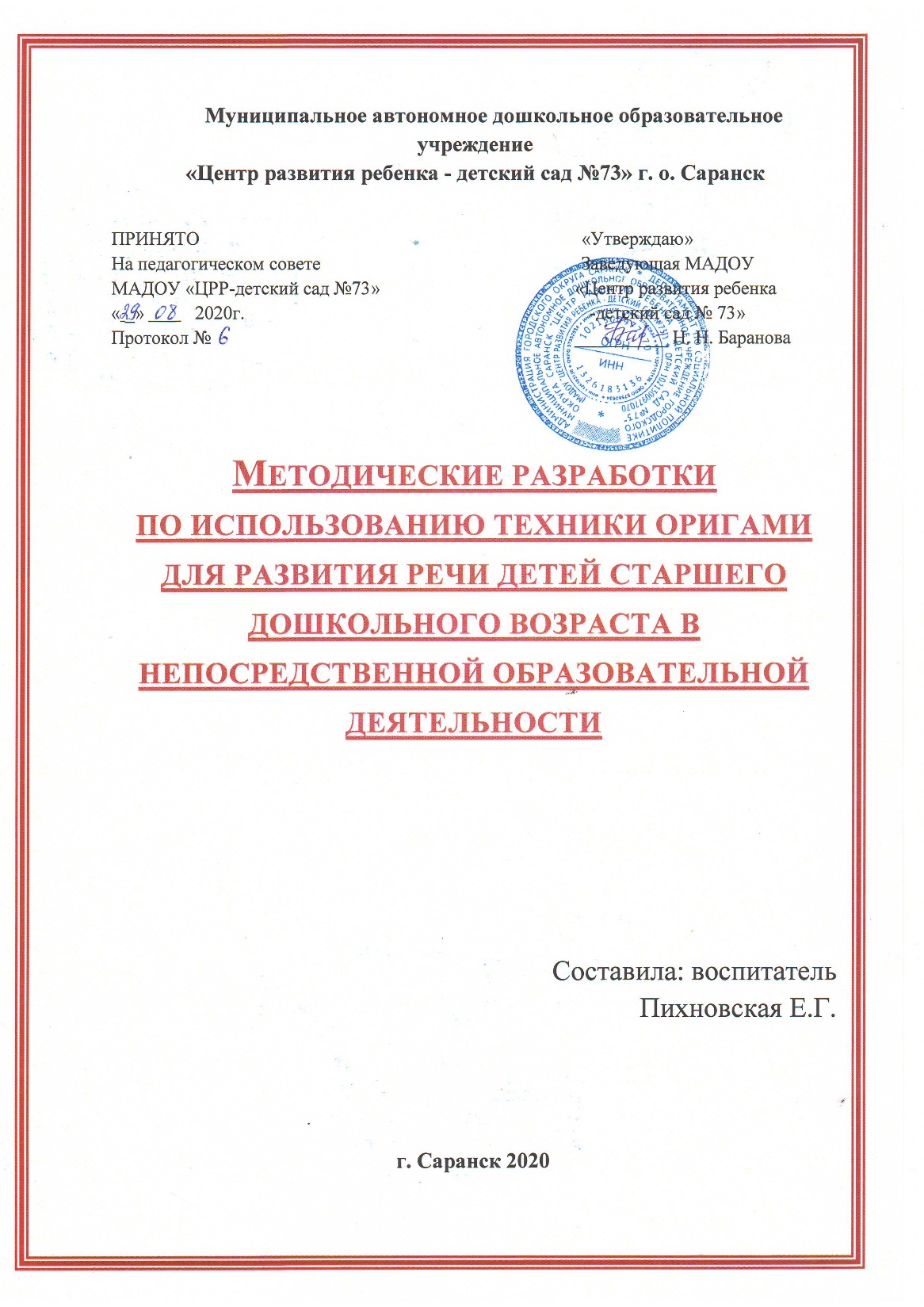 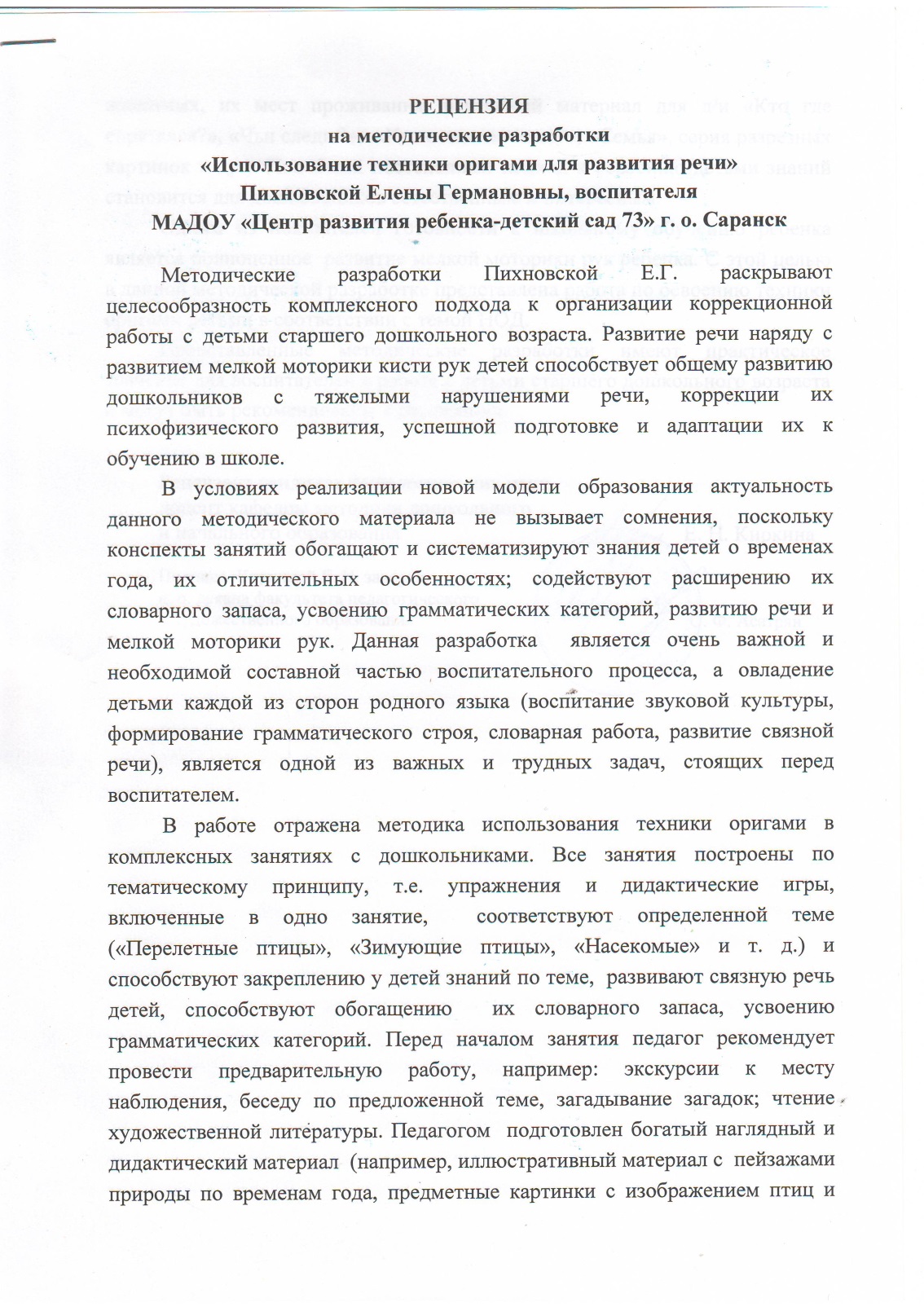 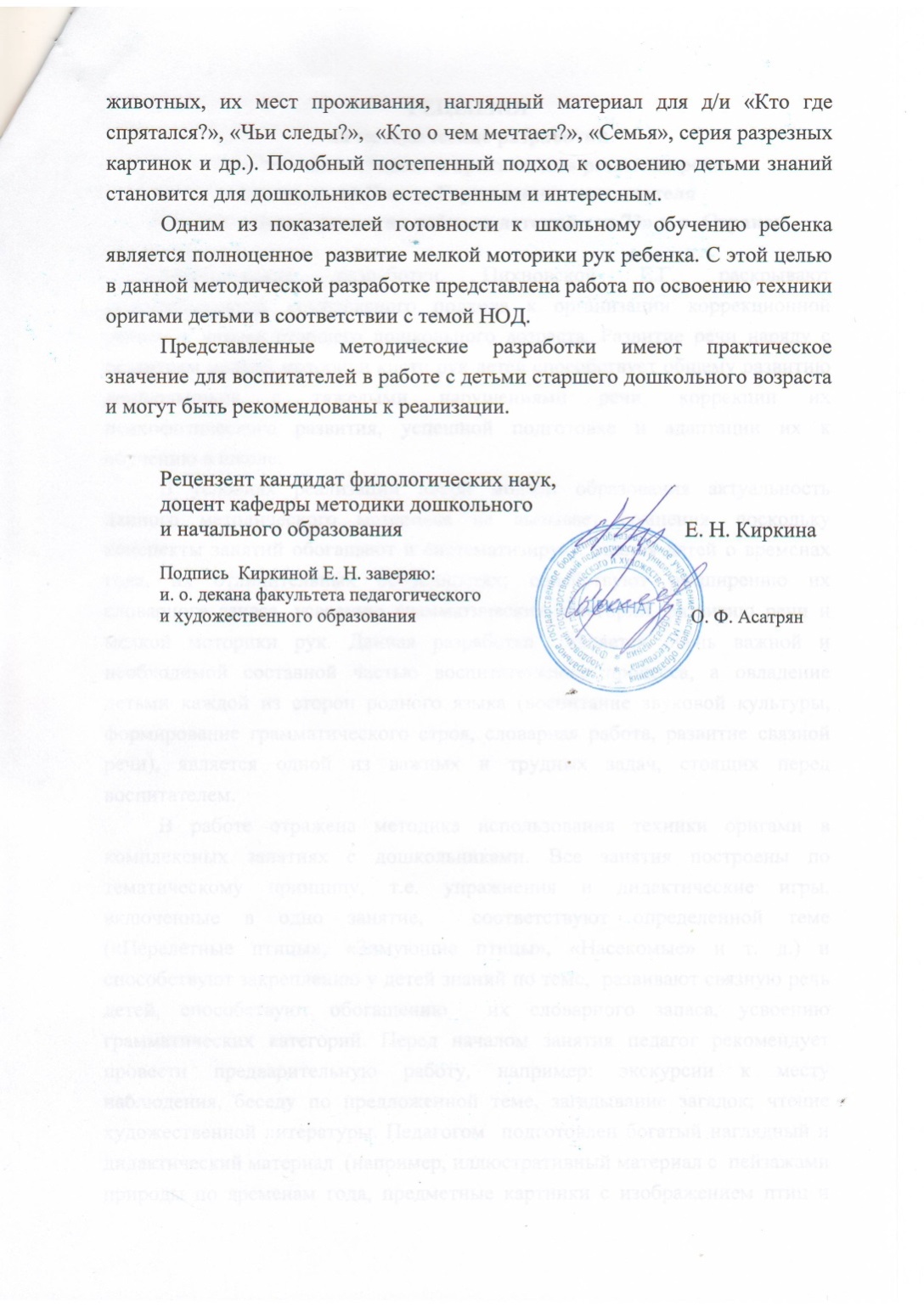 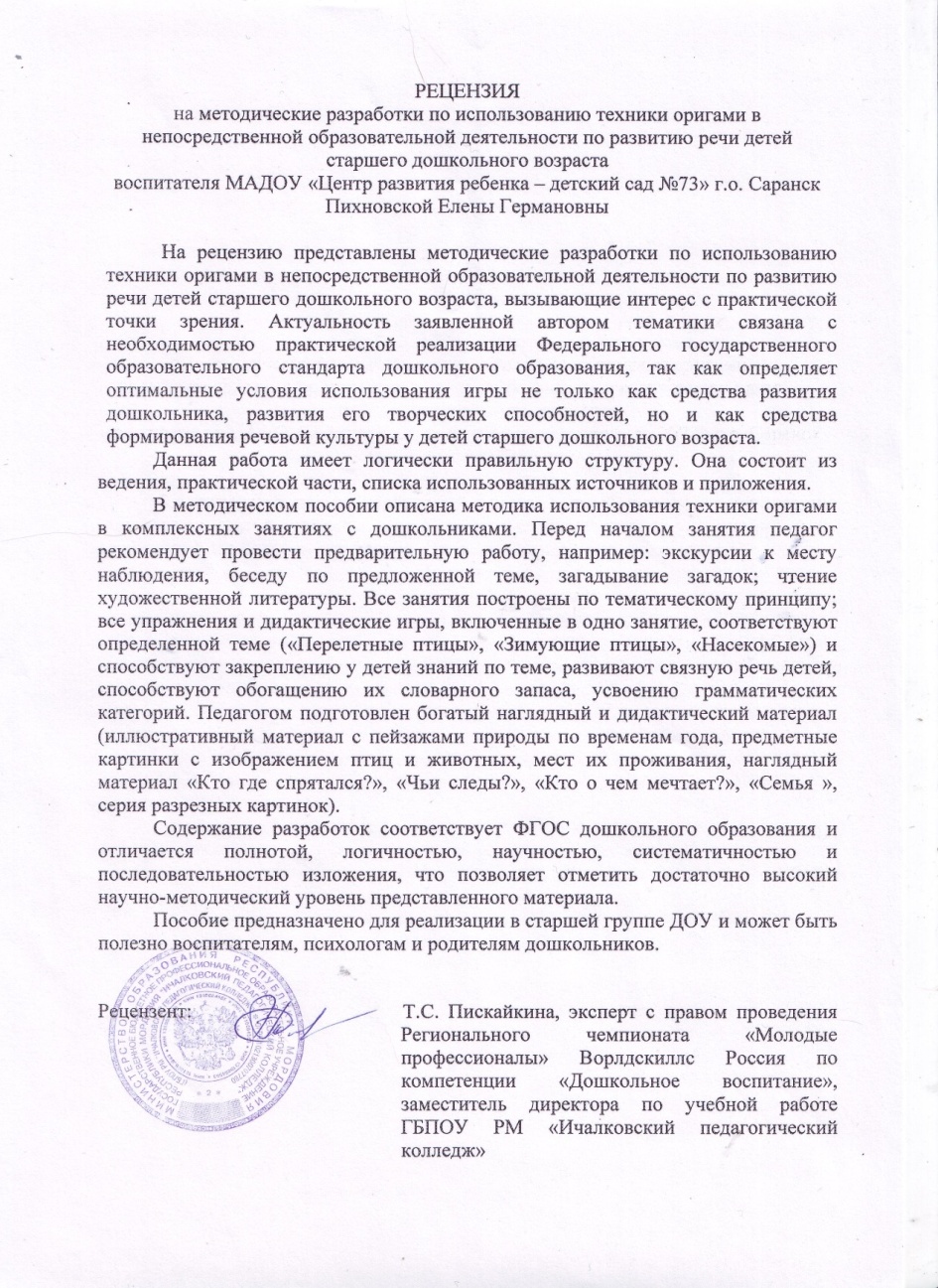 Выступления на заседаниях методических советов, научно-практических конференциях, педагогических чтениях, семинарах, секциях, форумах, радиопередачах (очно)
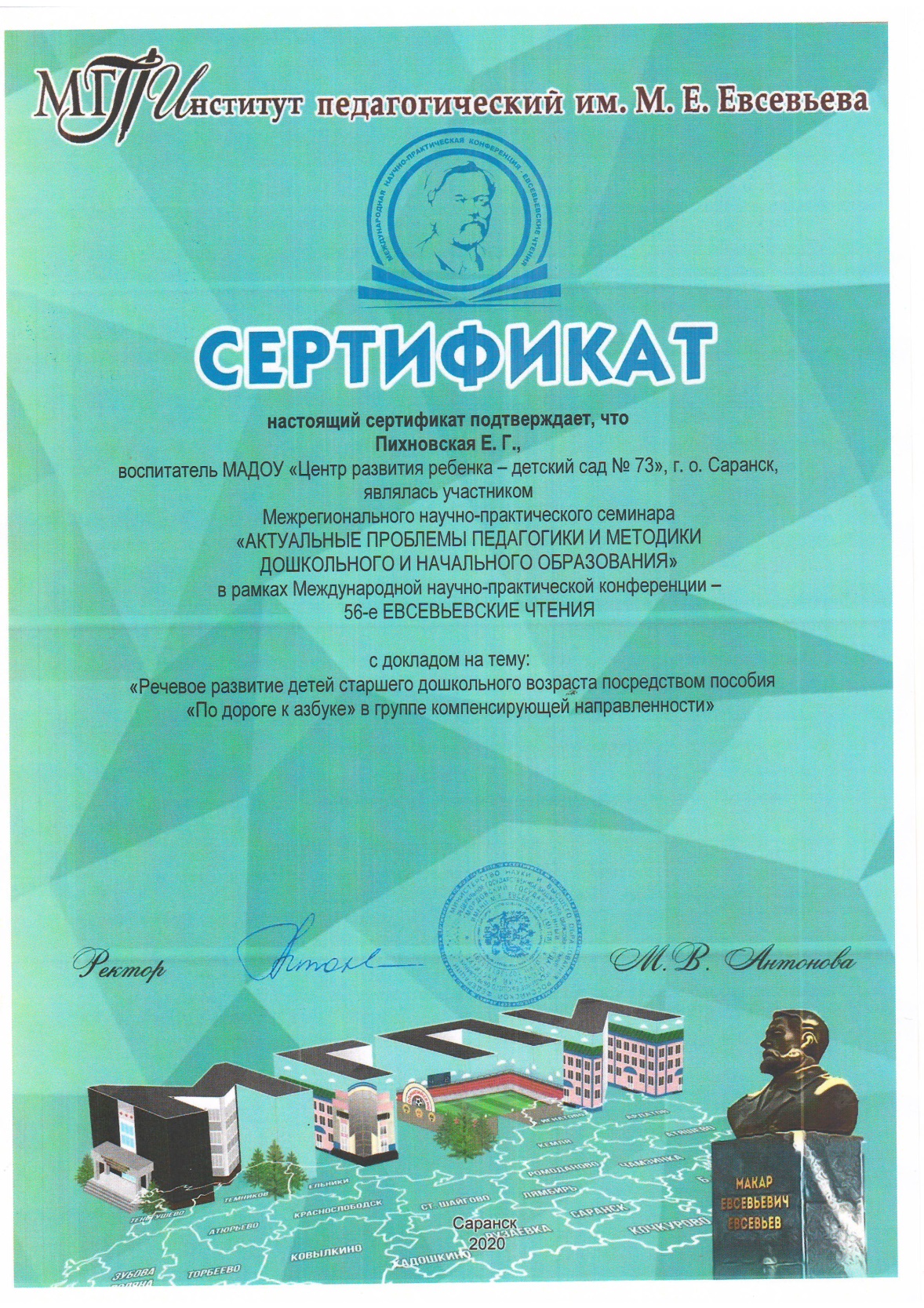 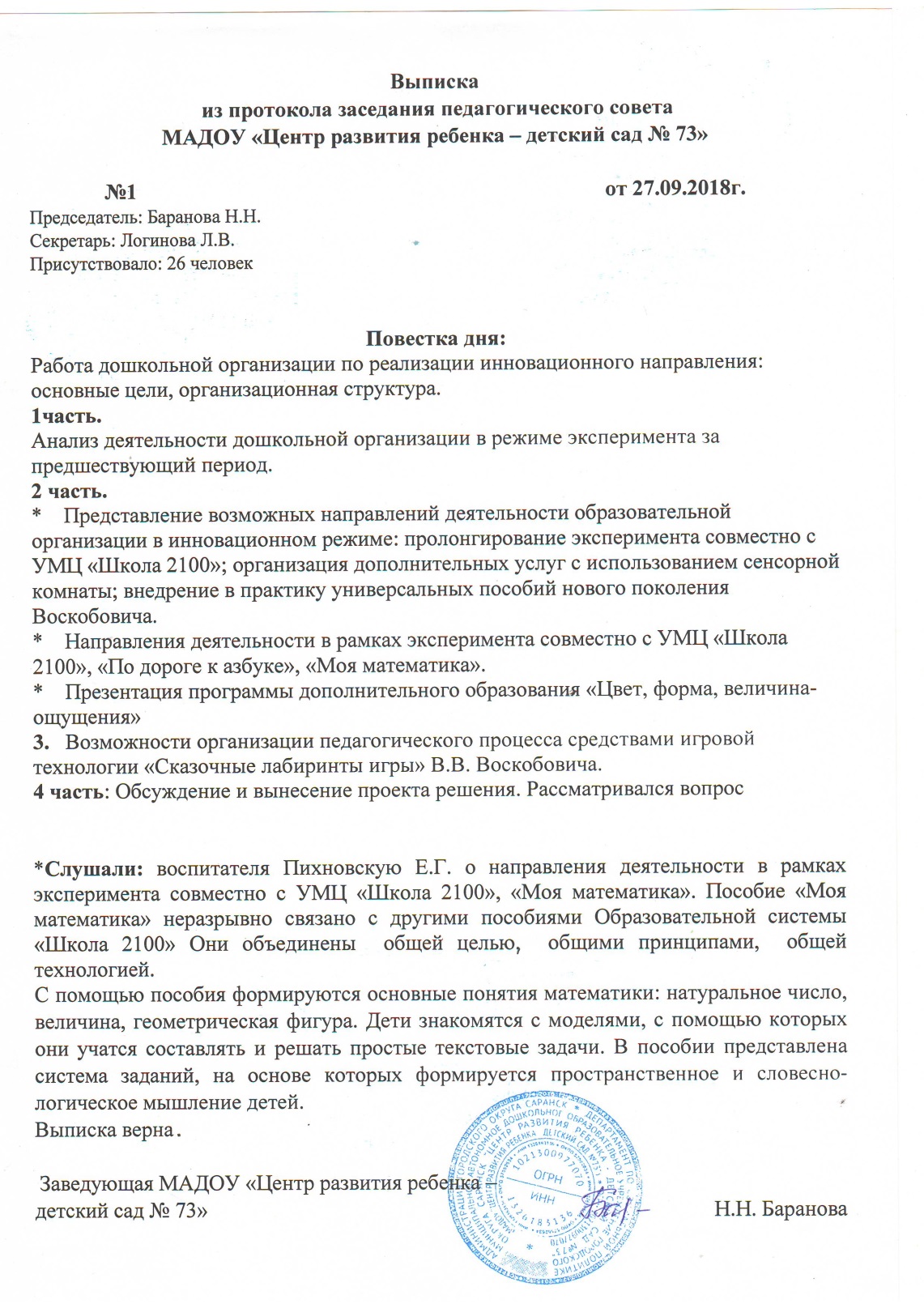 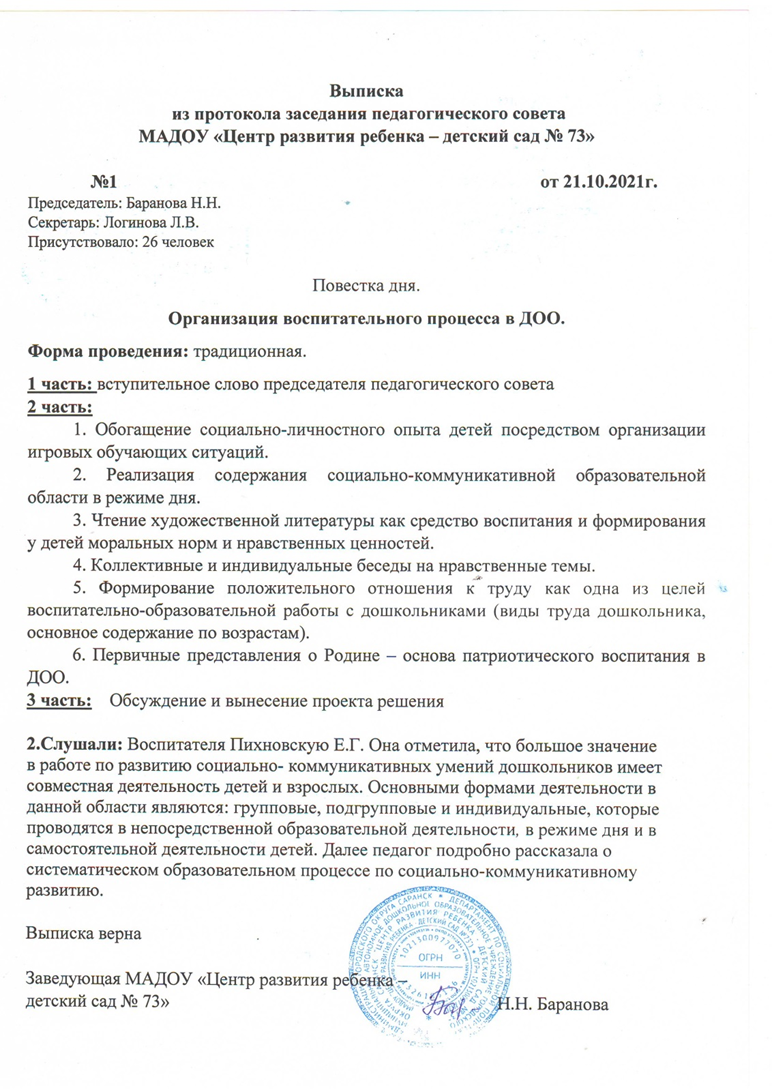 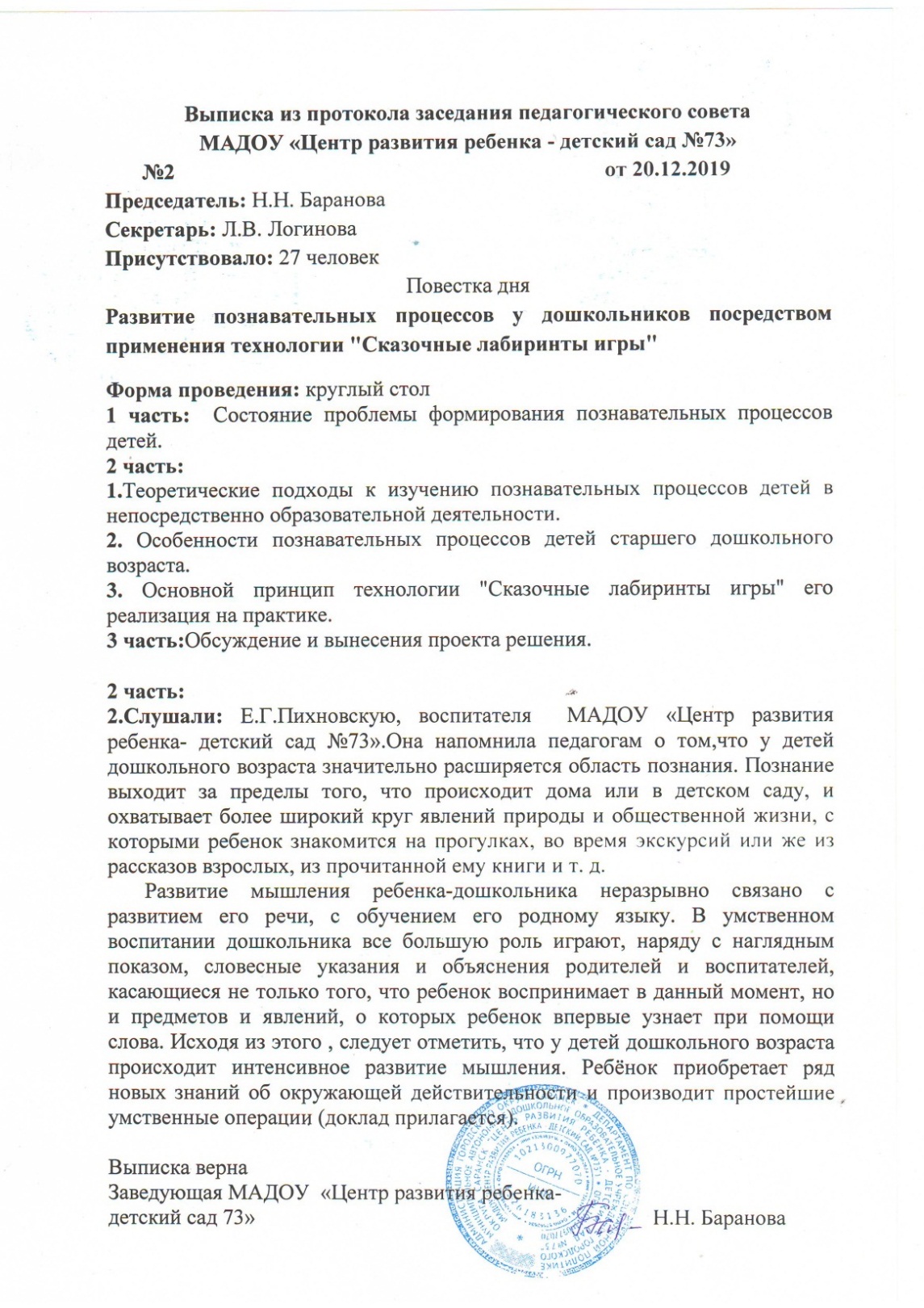 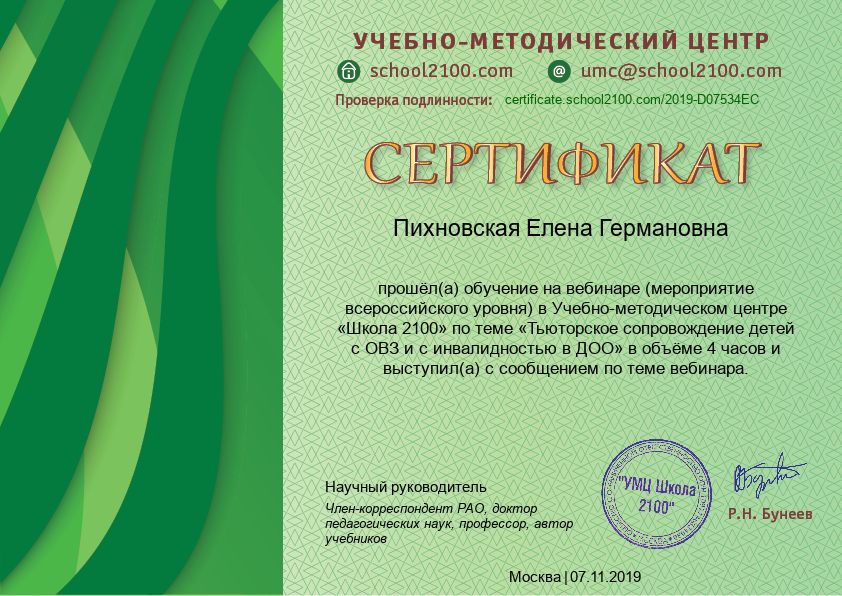 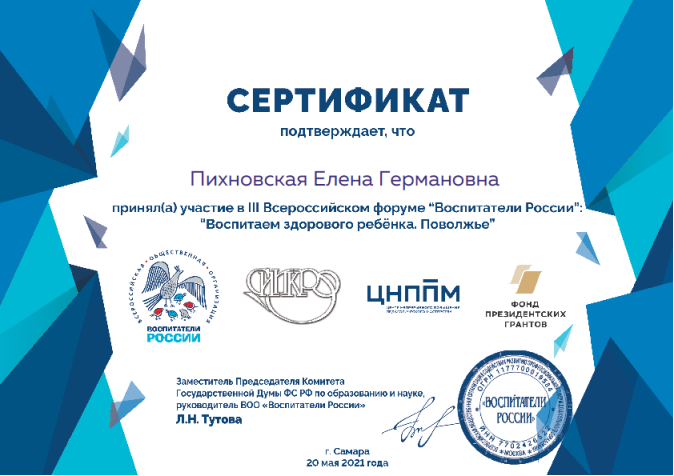 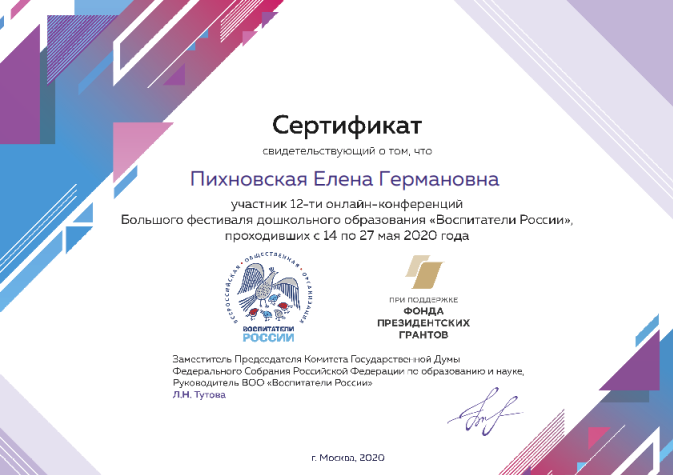 Проведение открытых занятий, мастер-классов, мероприятий
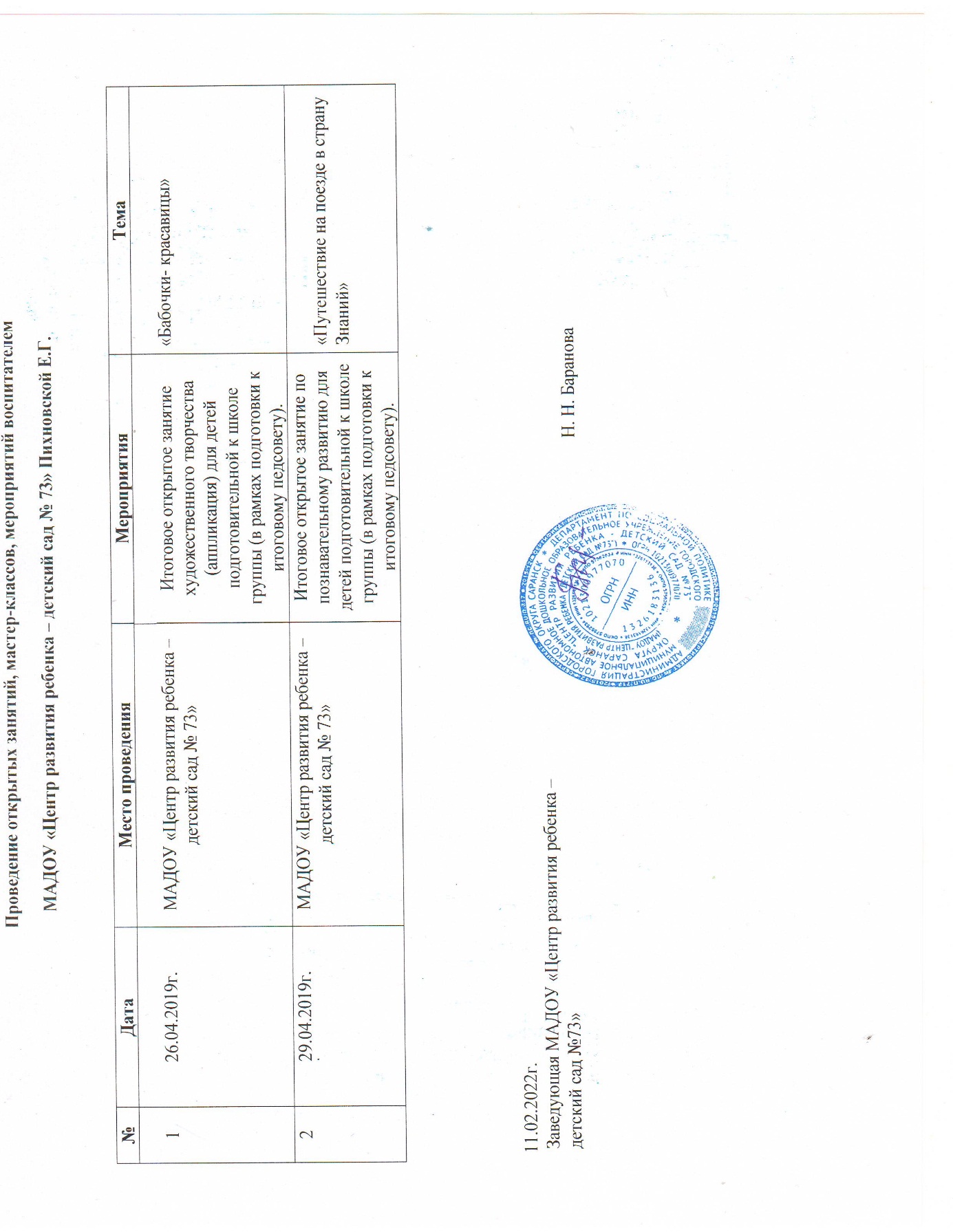 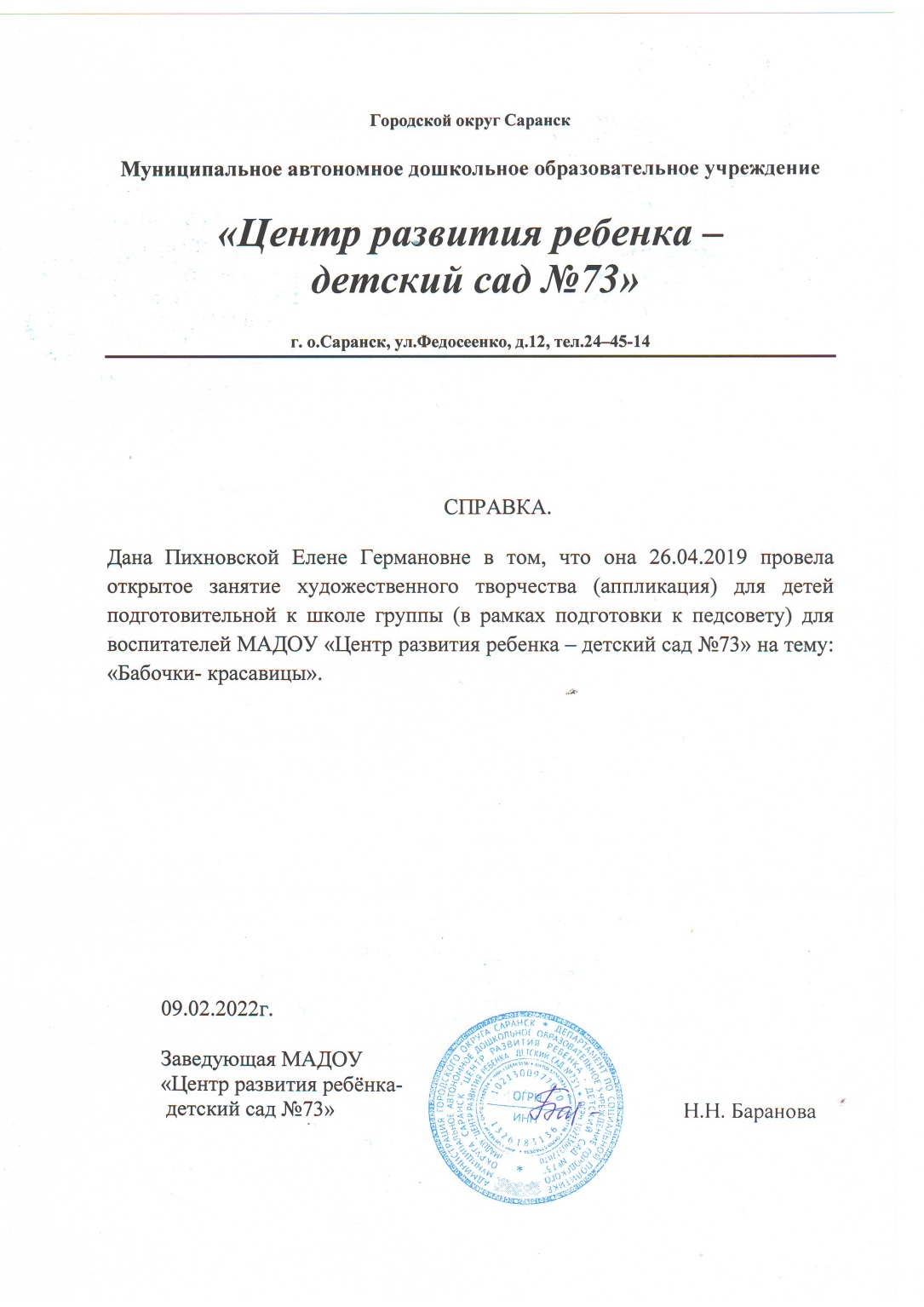 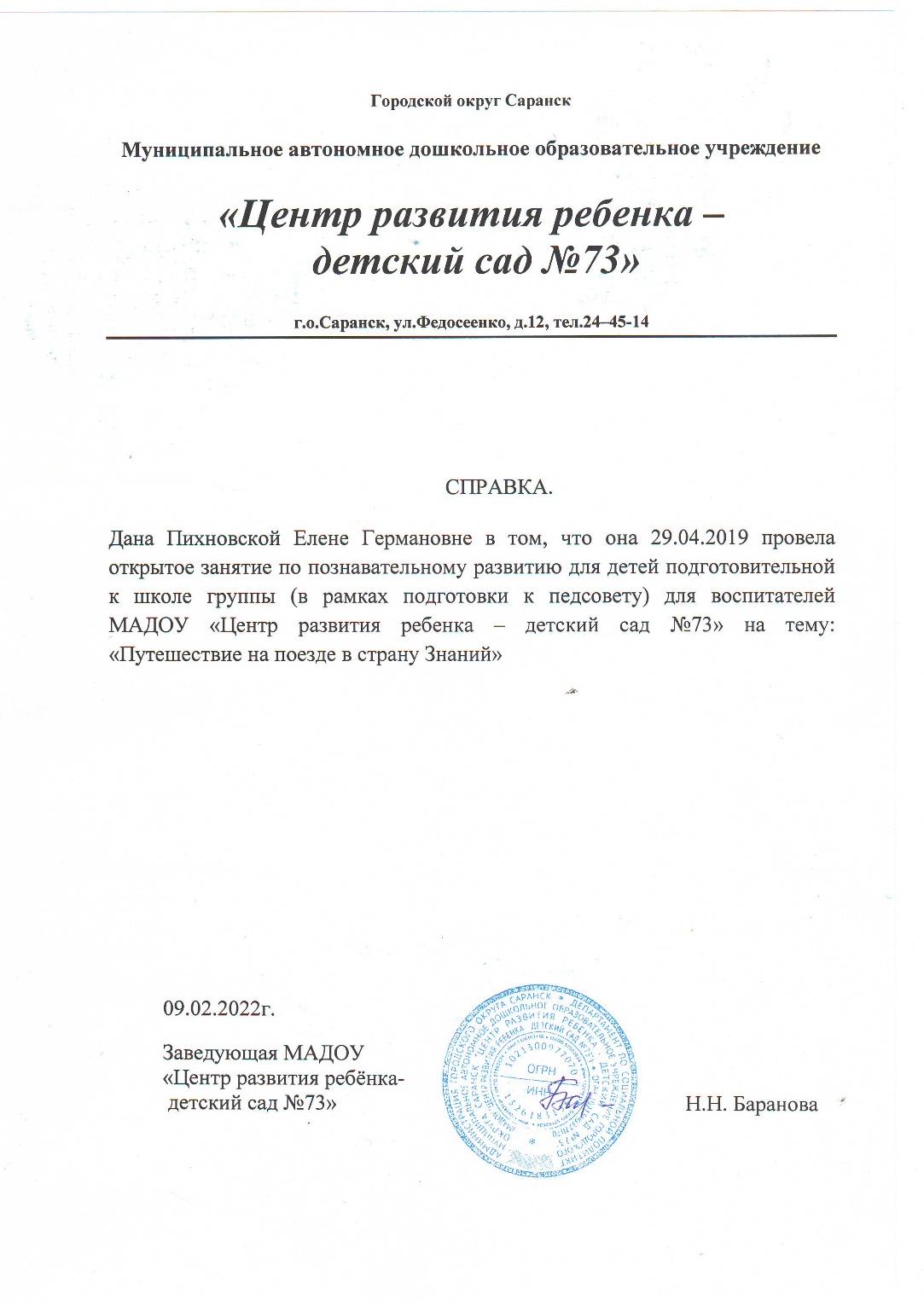 Общественная активность педагога: участие в экспертных комиссиях, в жюри конкурсов
Раздел 8
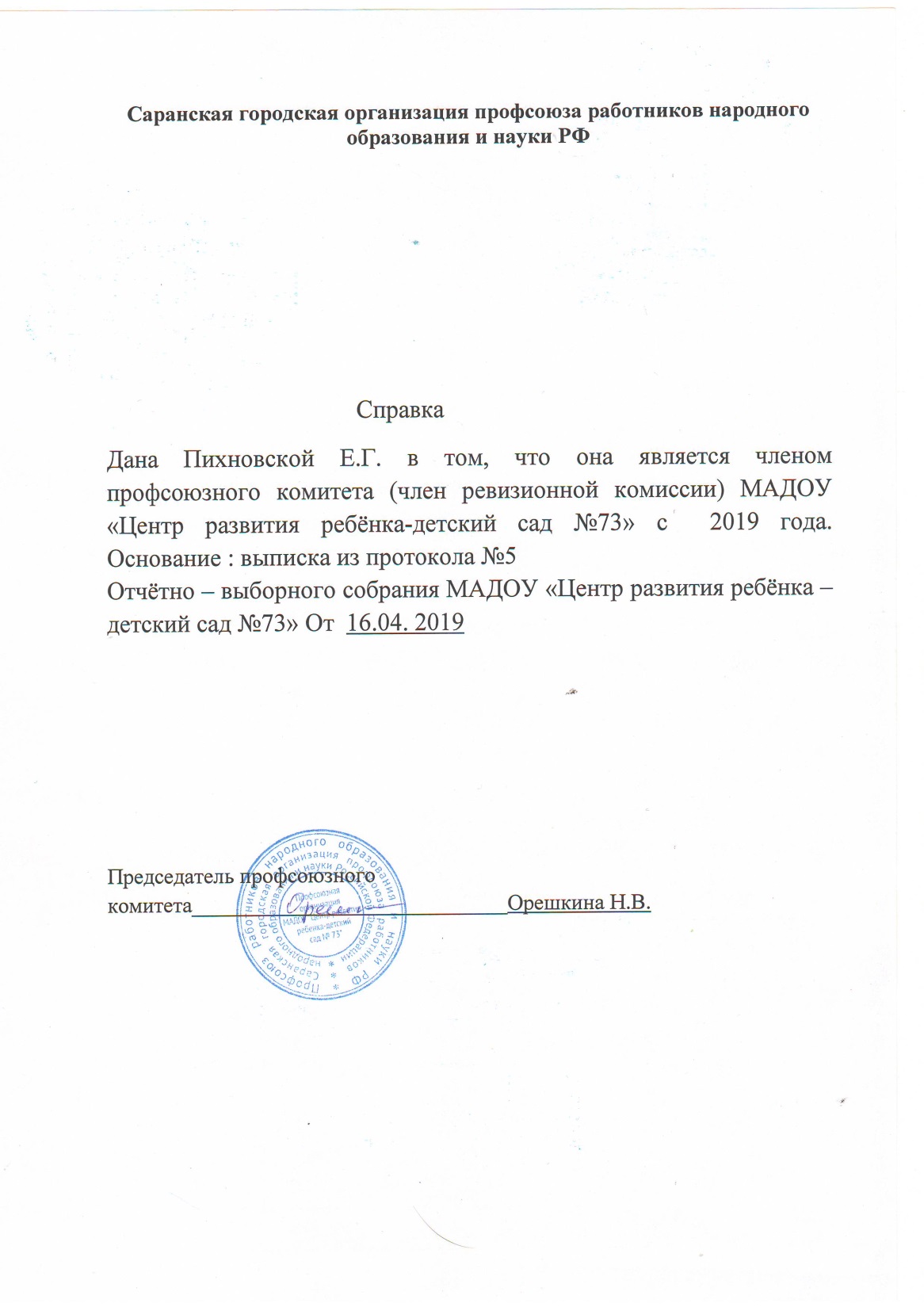 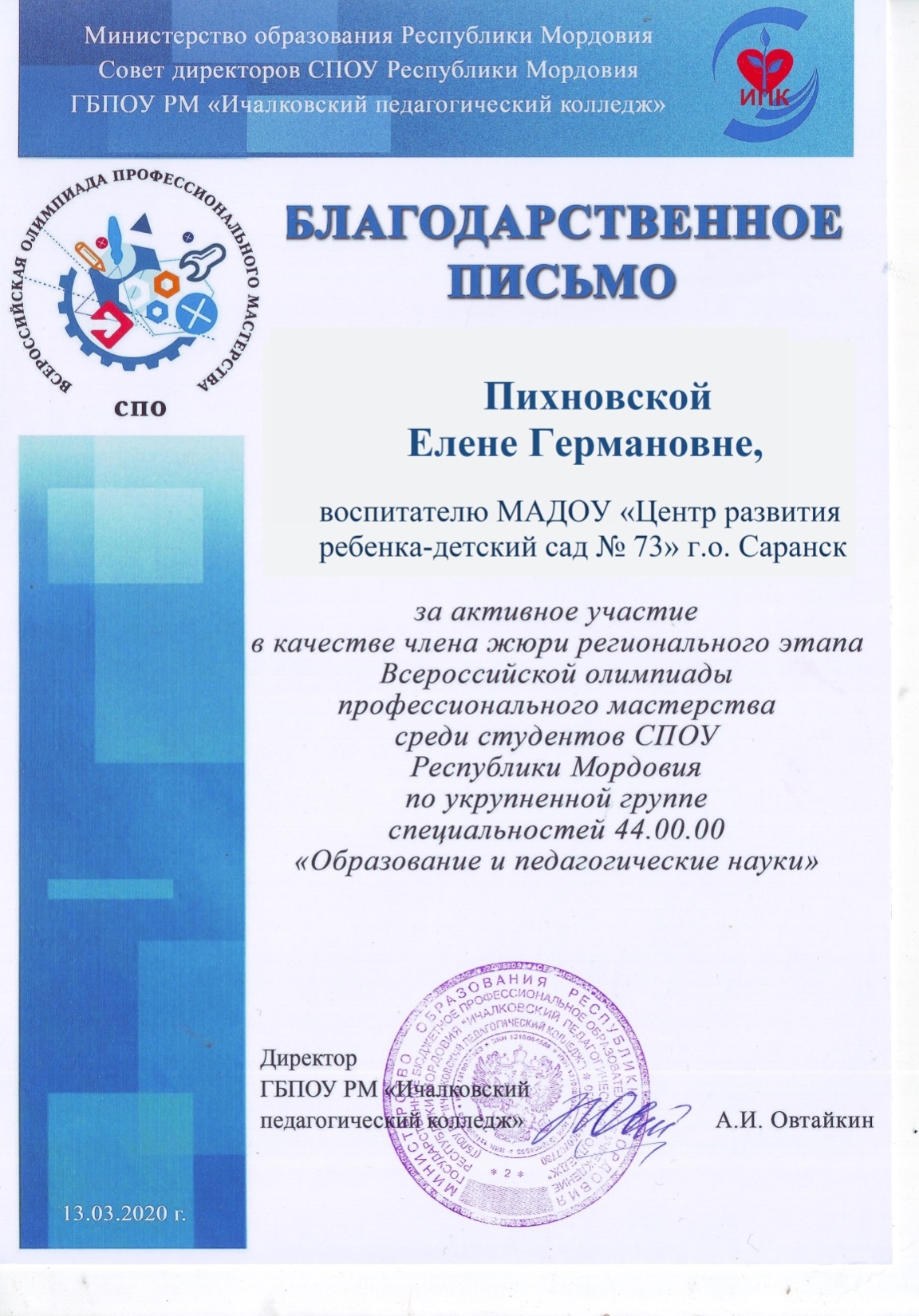 Позитивные результаты работы с воспитанниками
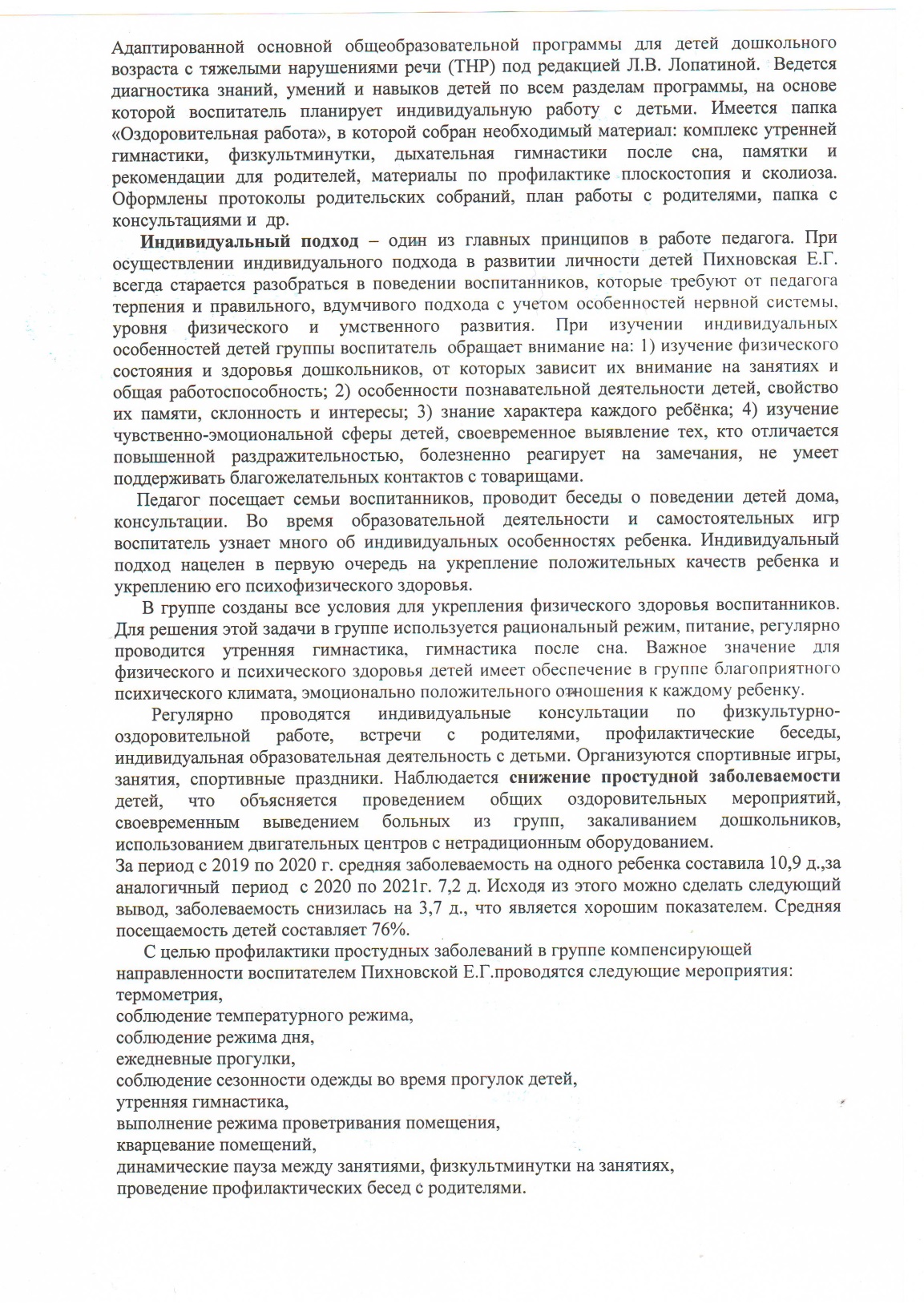 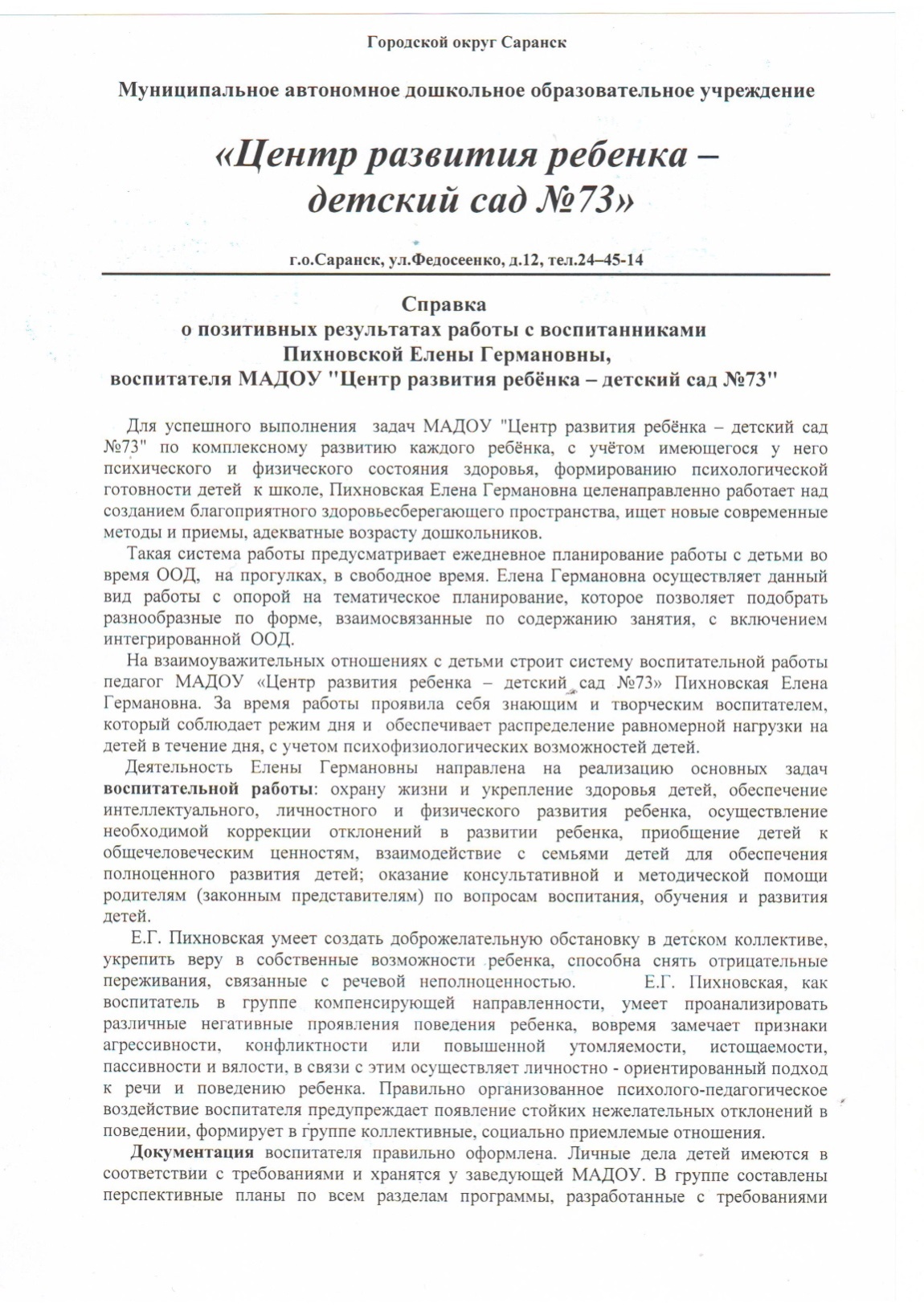 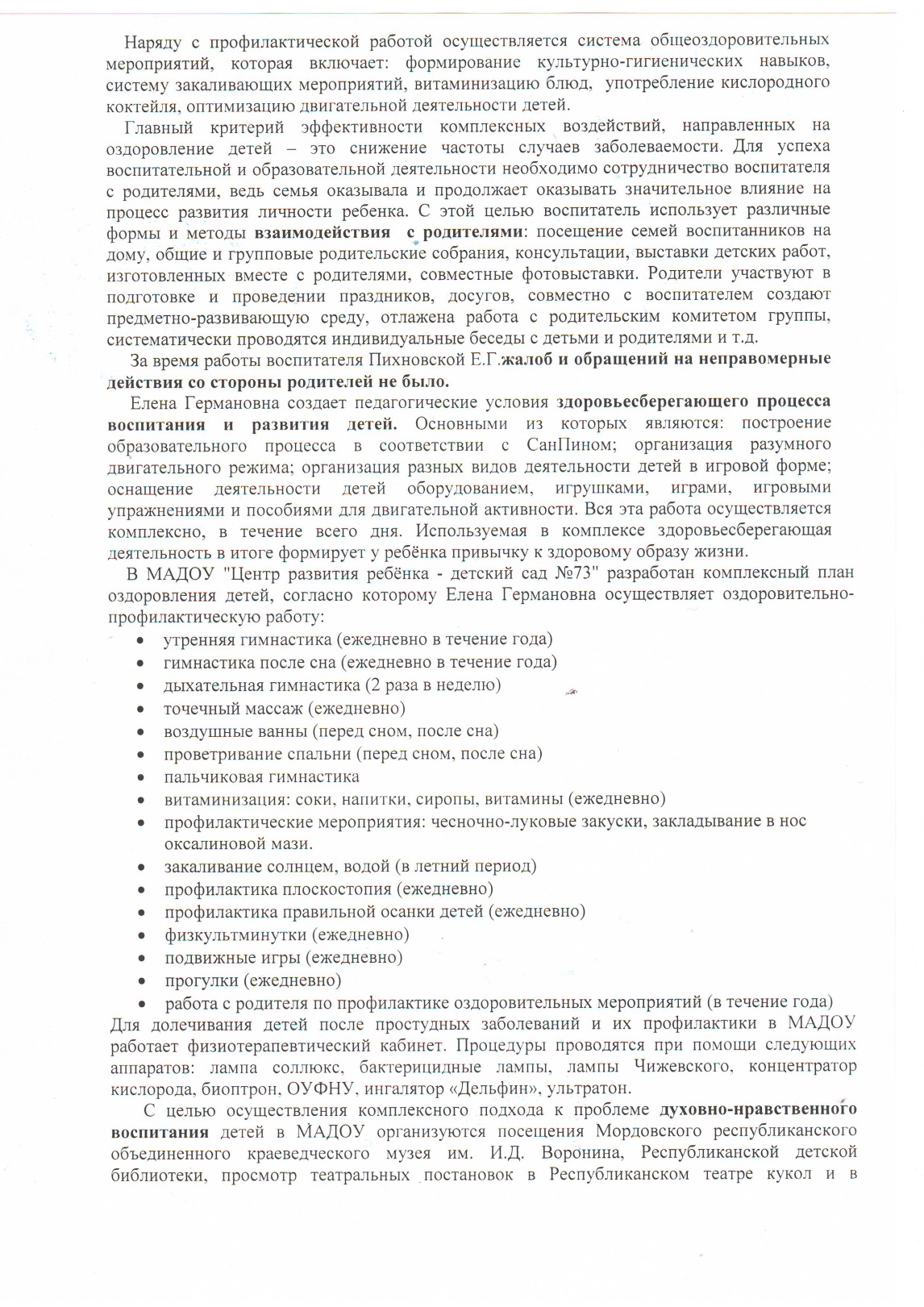 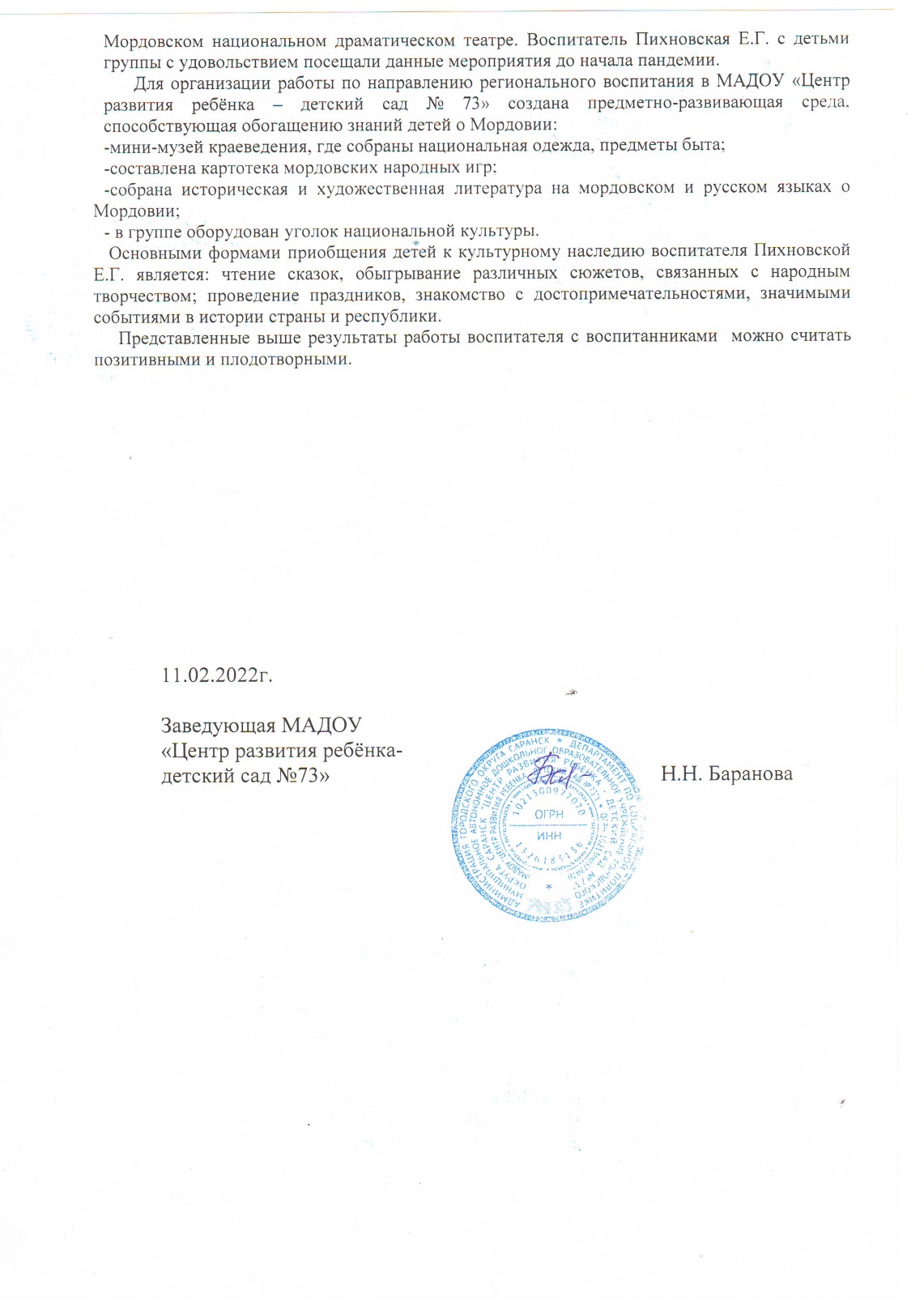 Качество взаимодействия с родителями
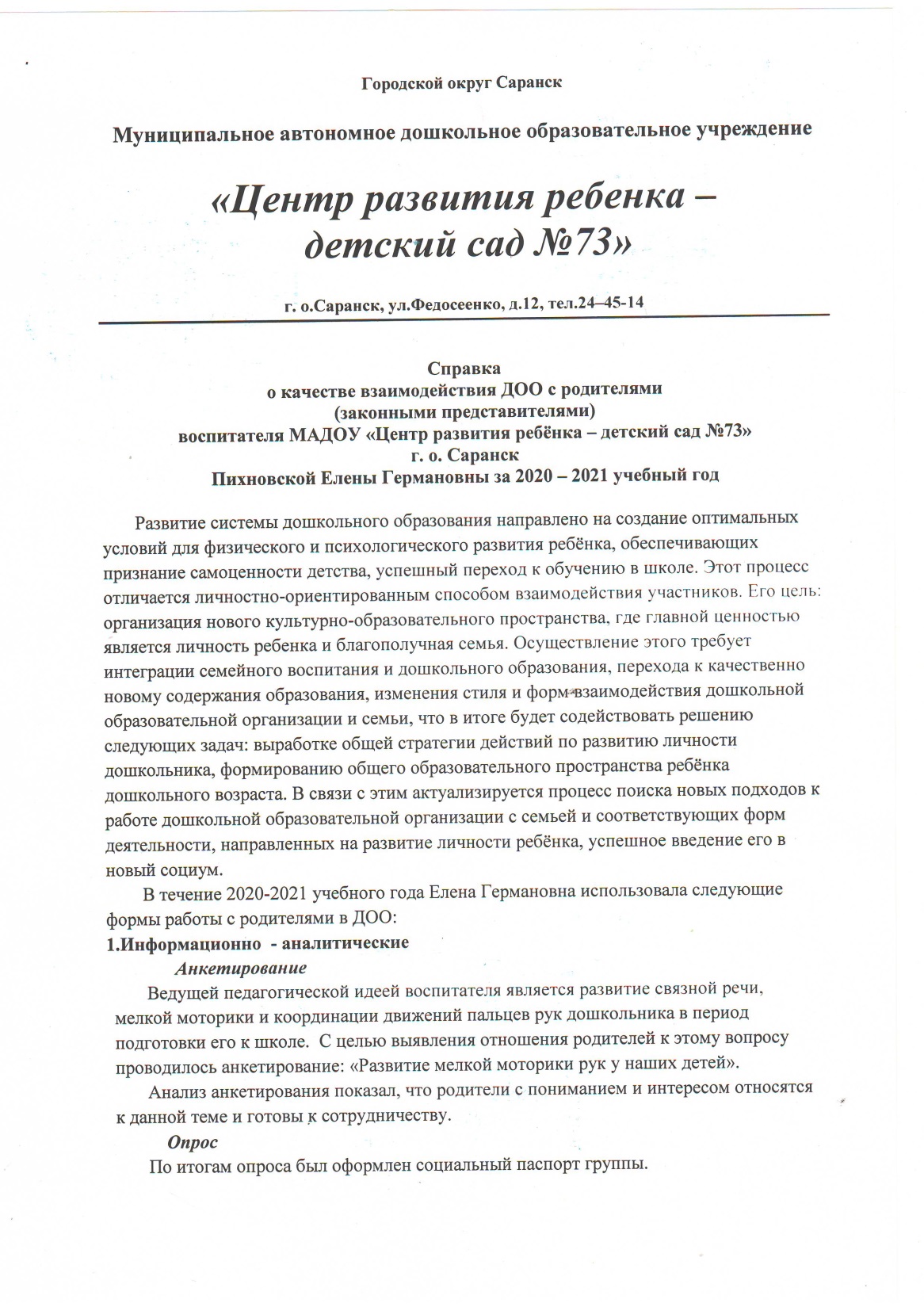 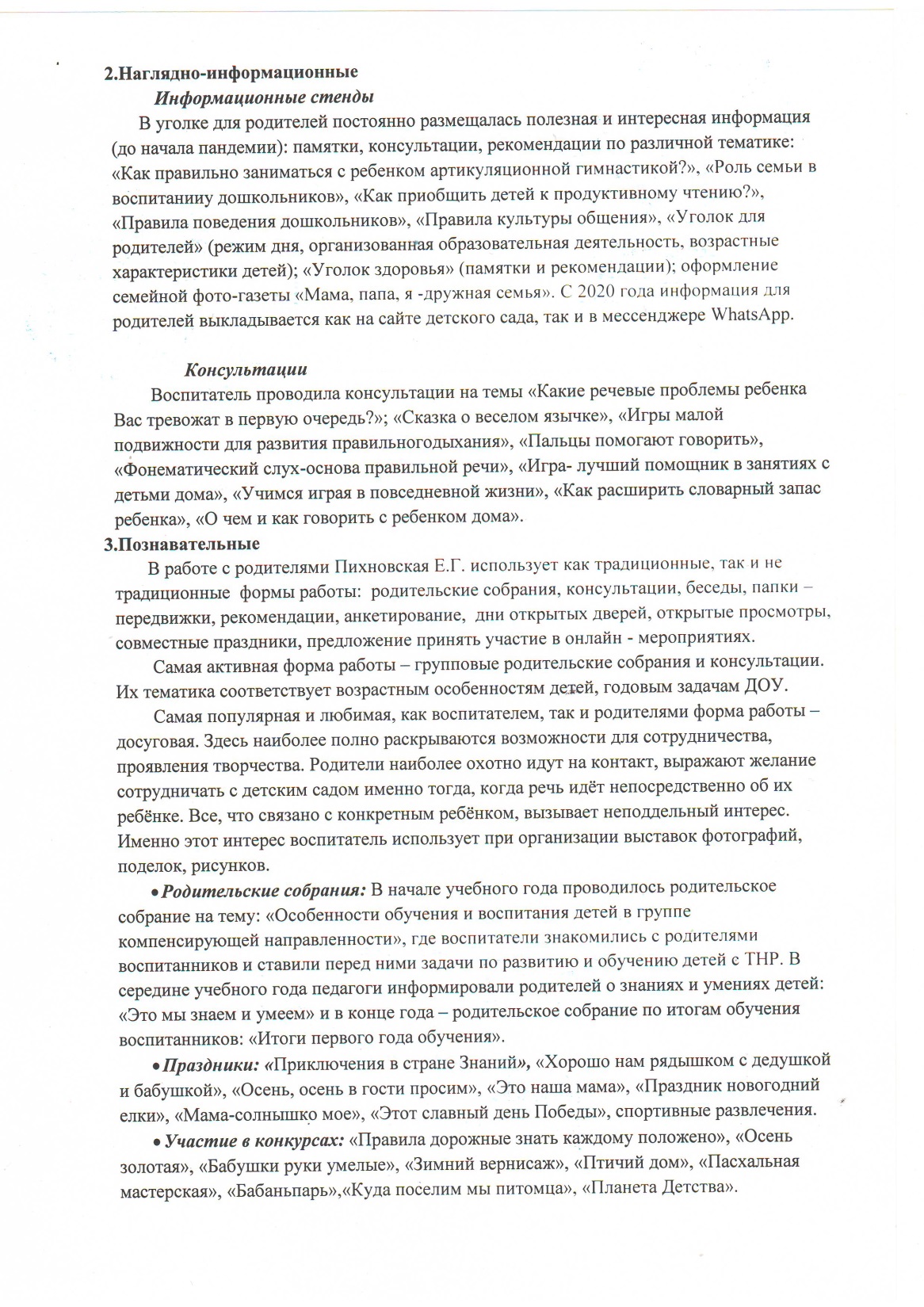 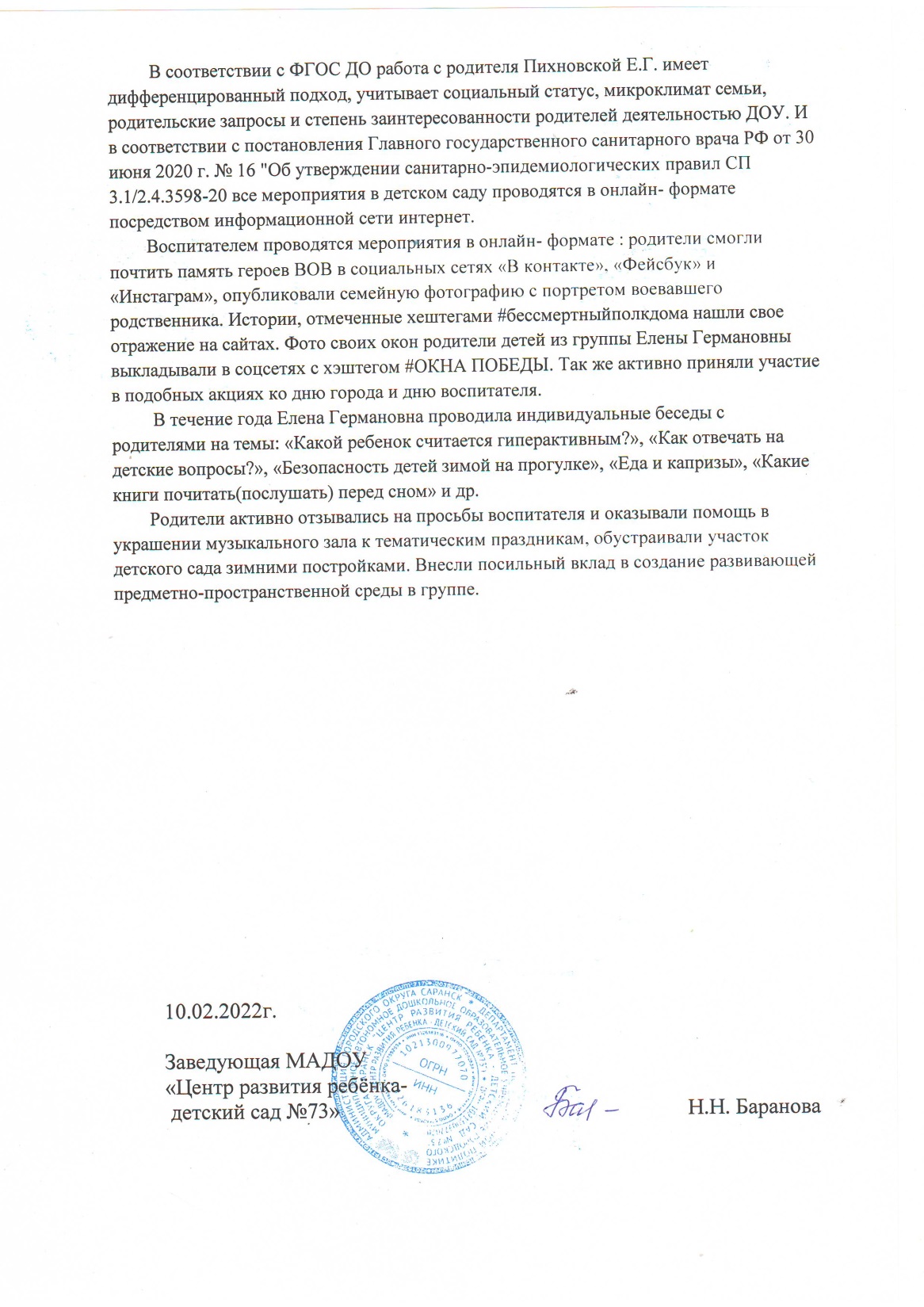 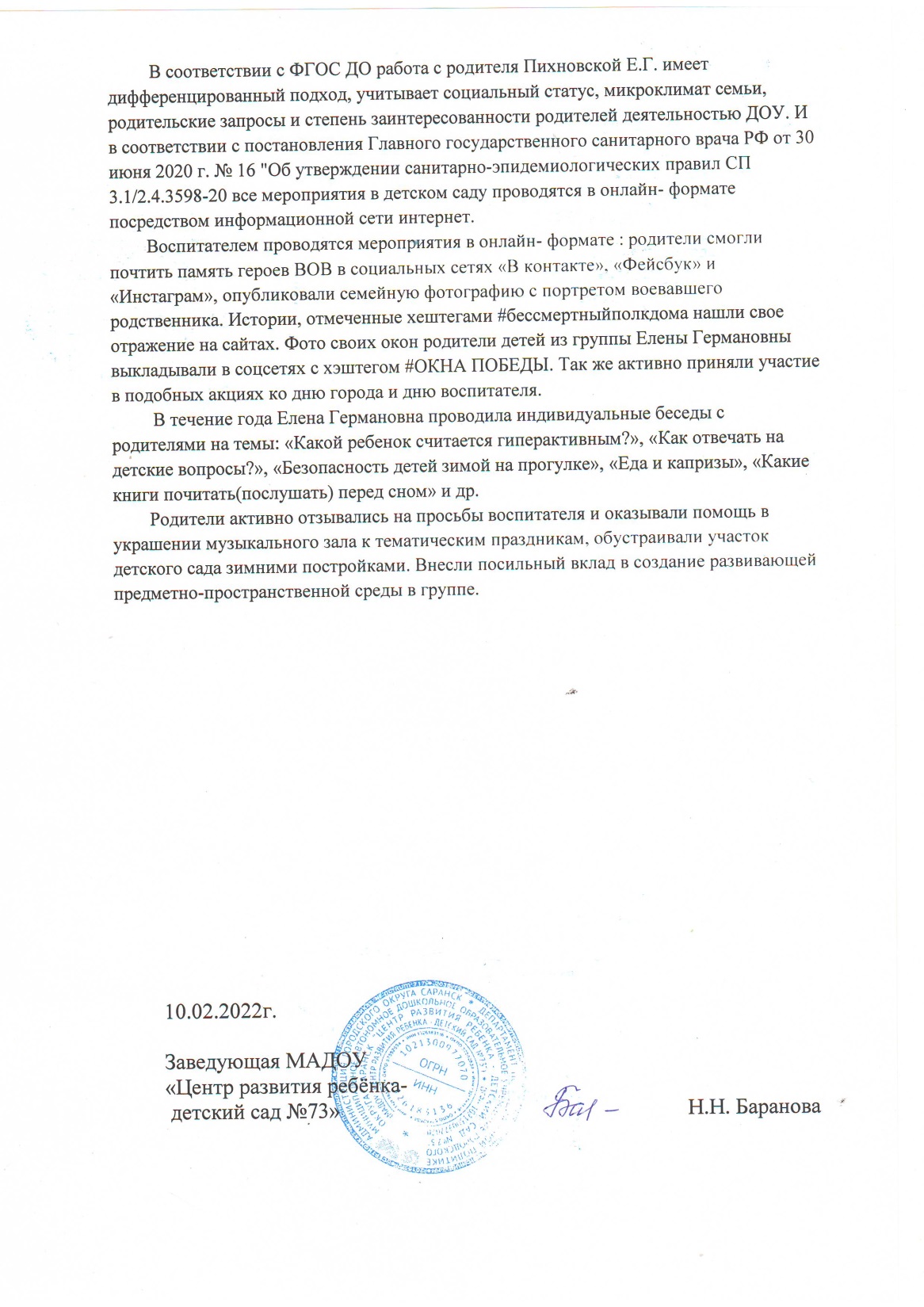 Работа с детьми из социально-неблагополучных семей
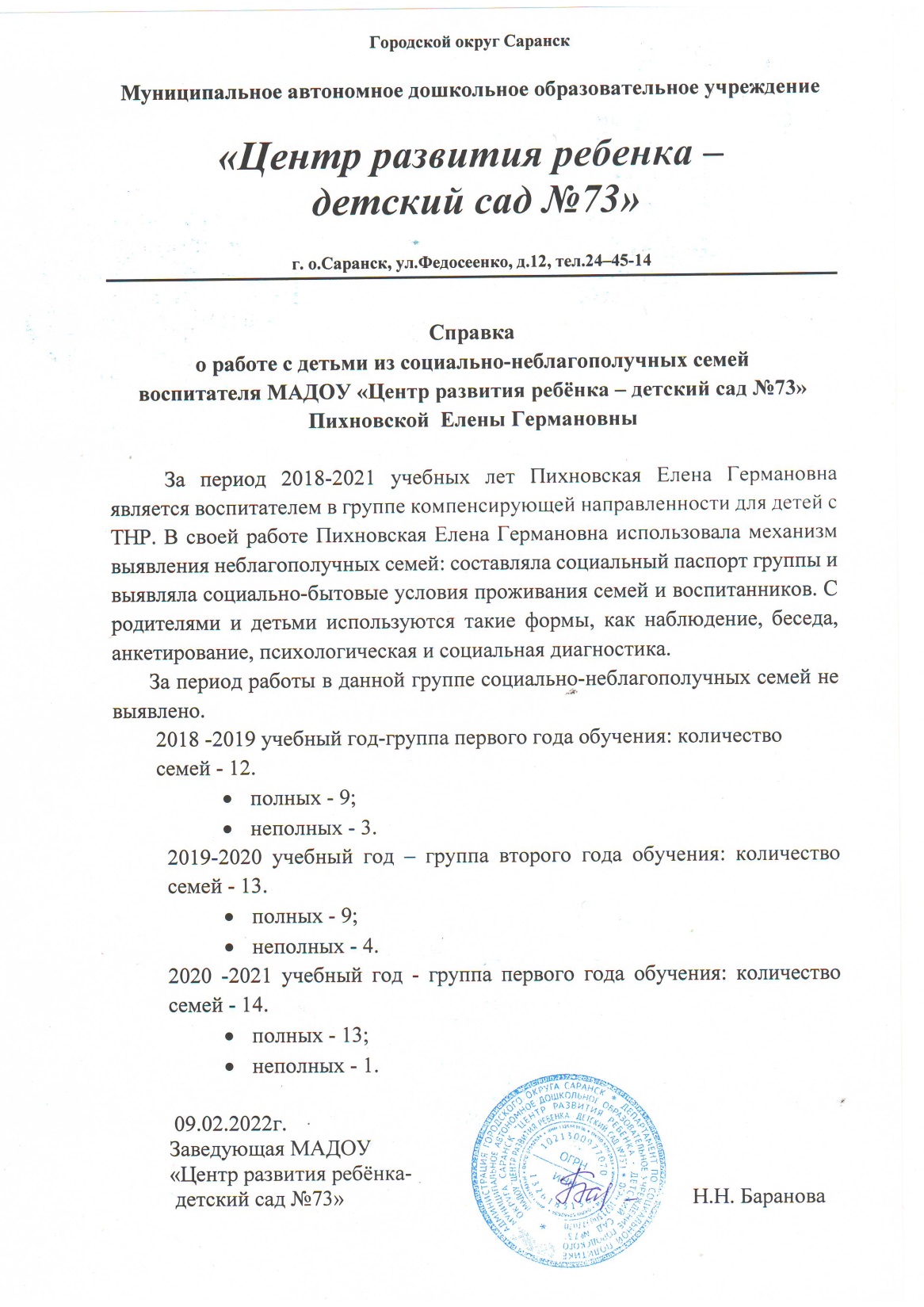 Участие педагога в профессиональных конкурсах
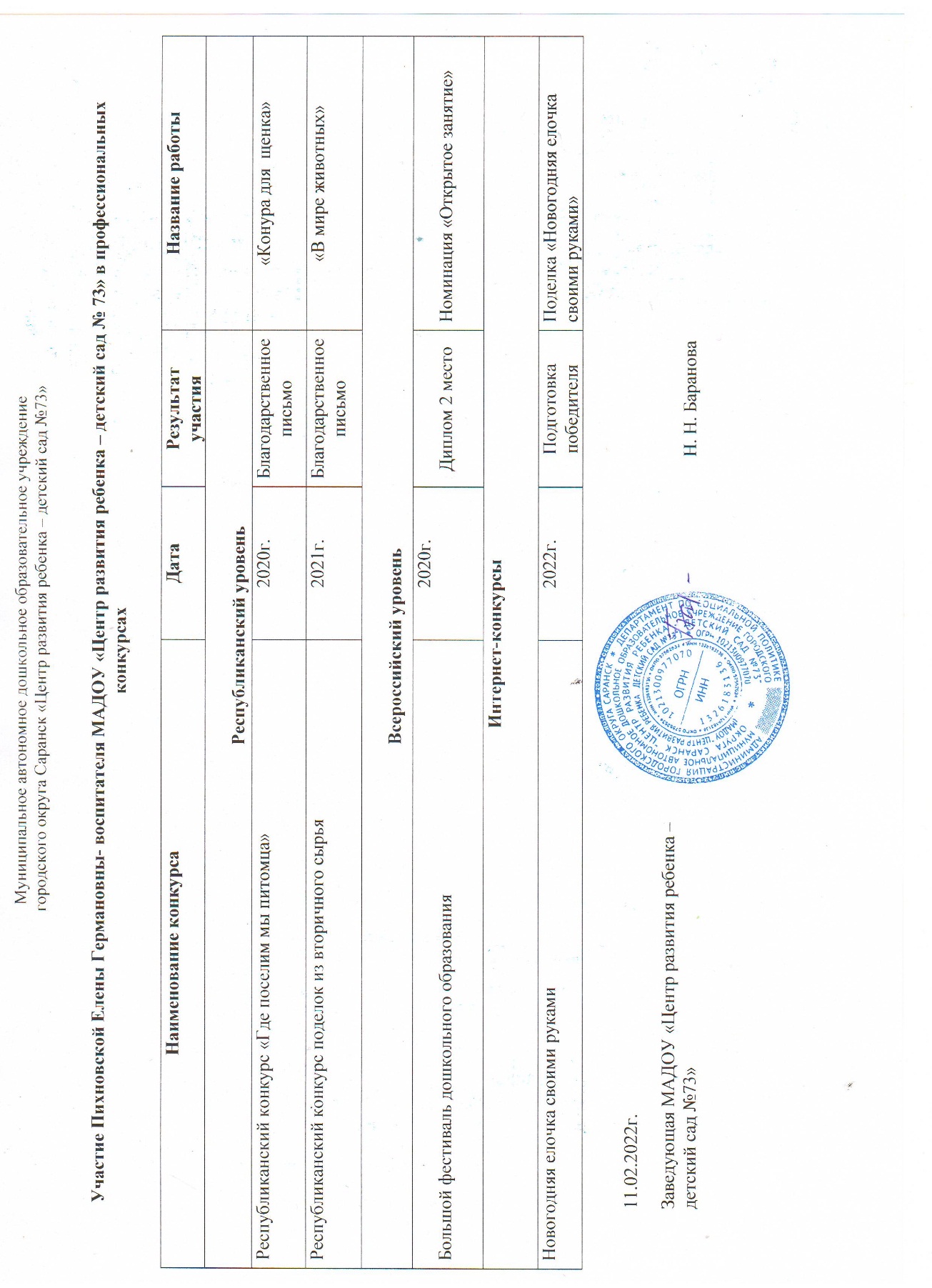 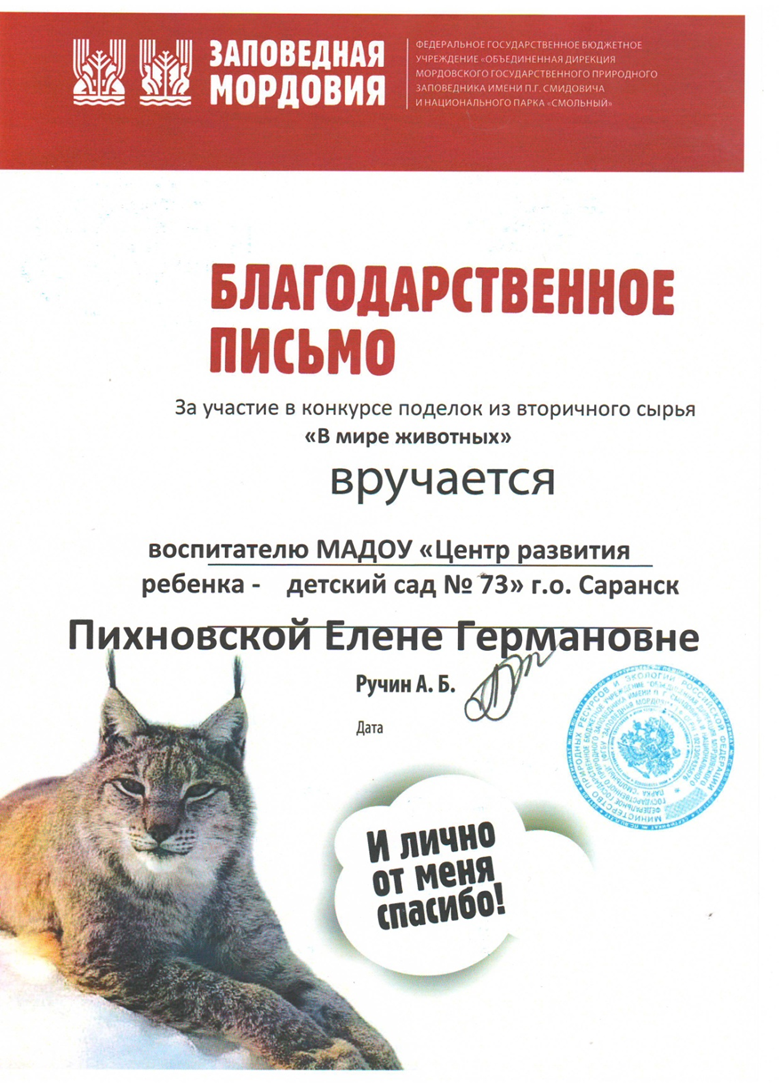 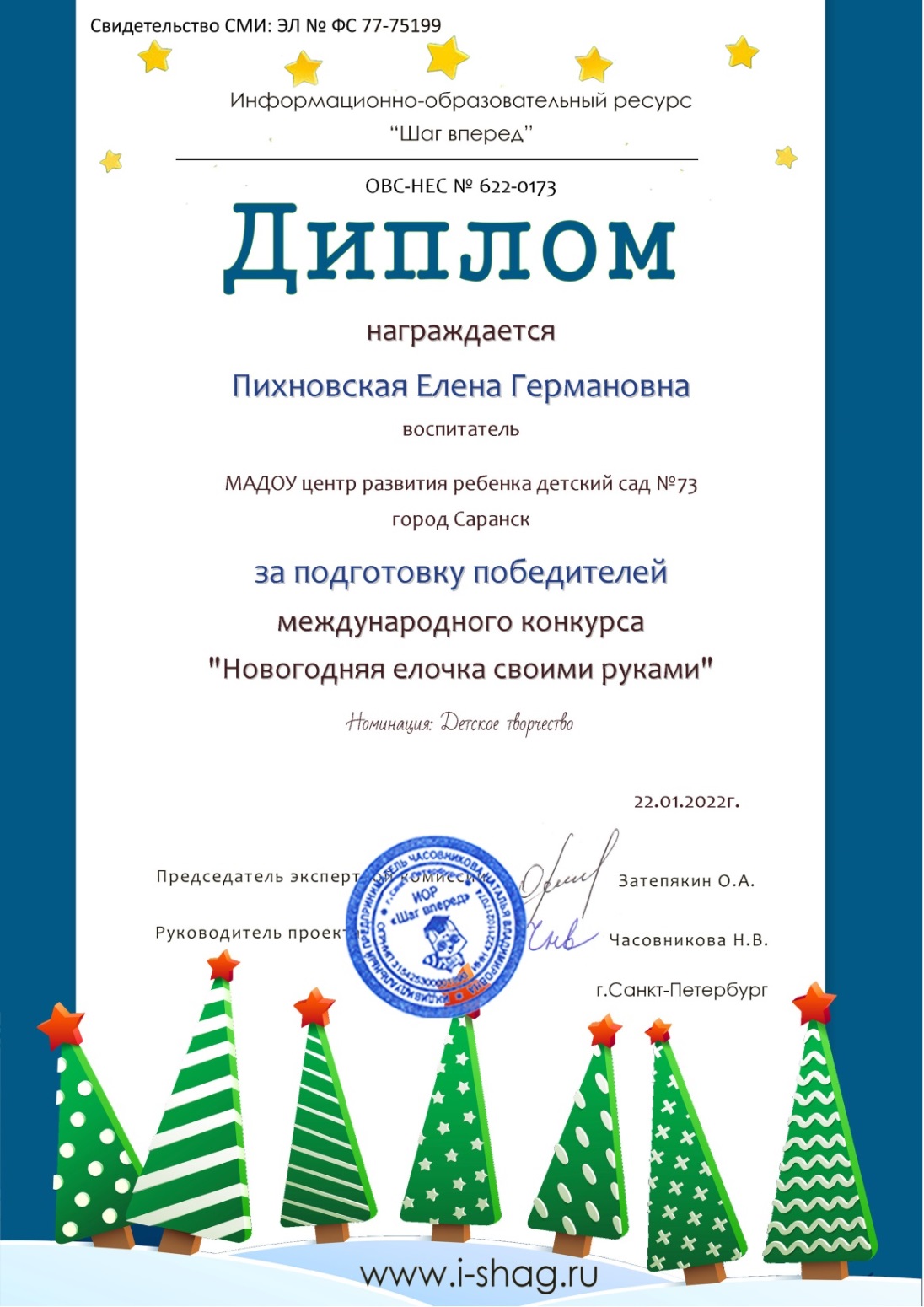 Награды и поощрения педагога
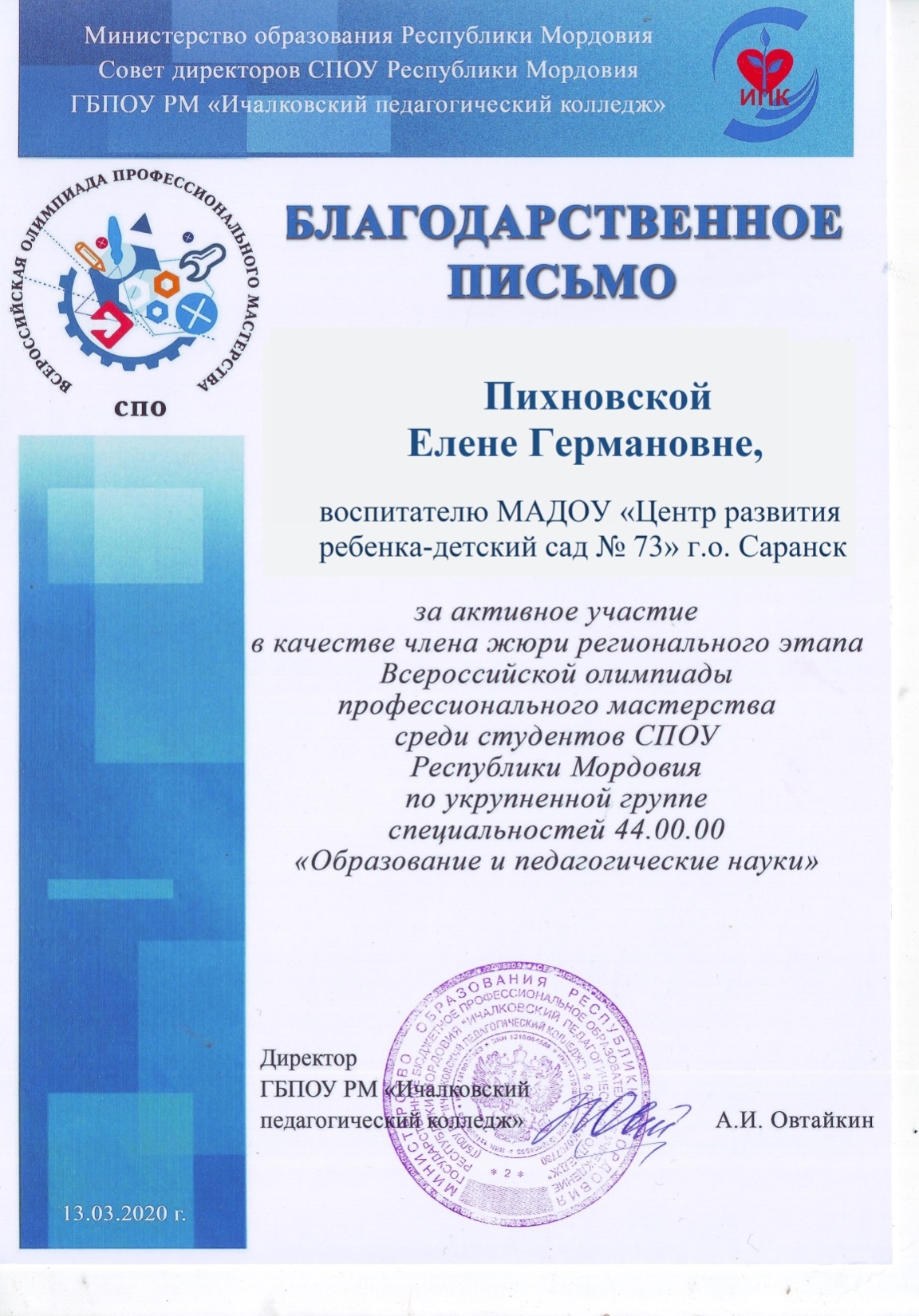 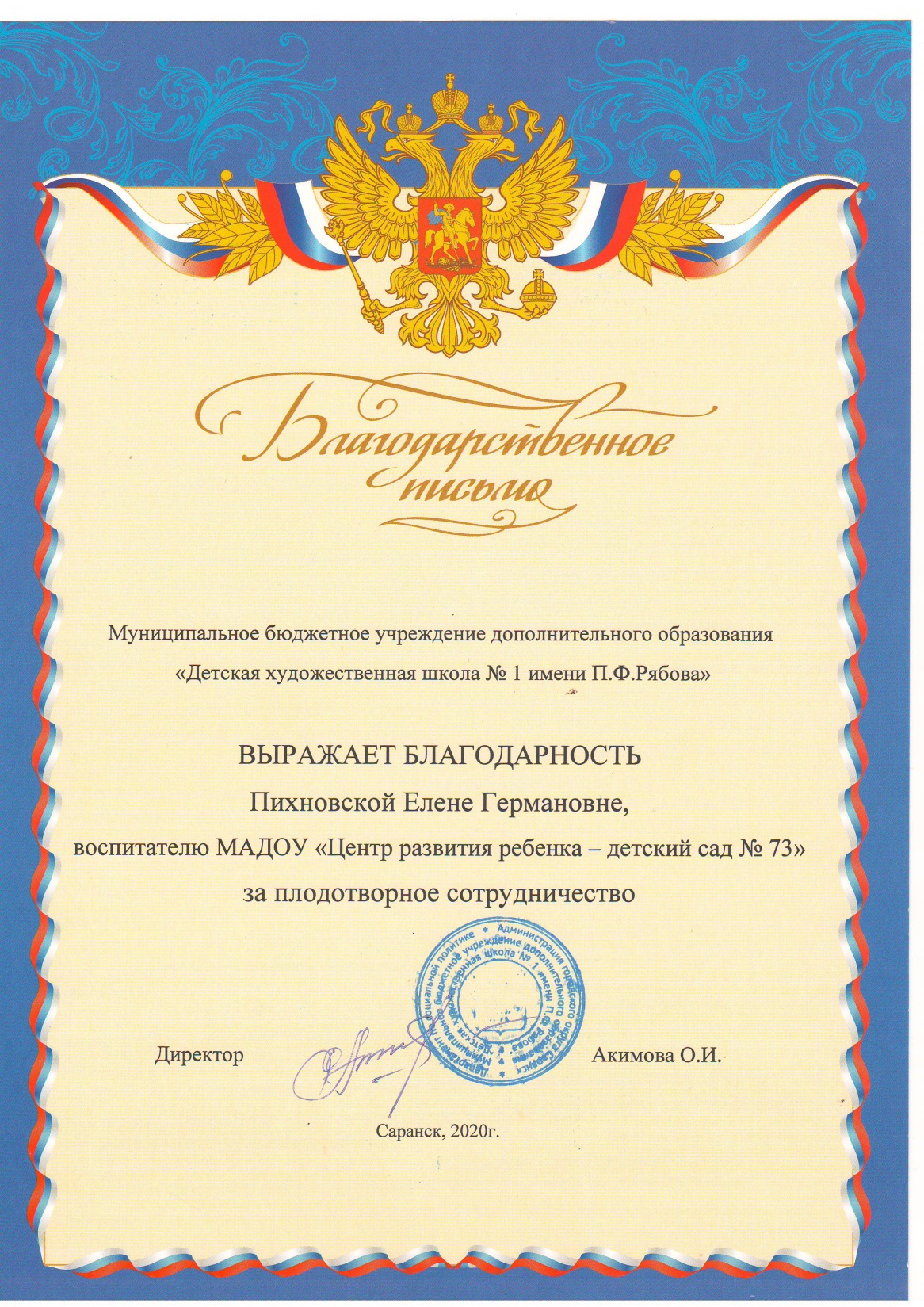 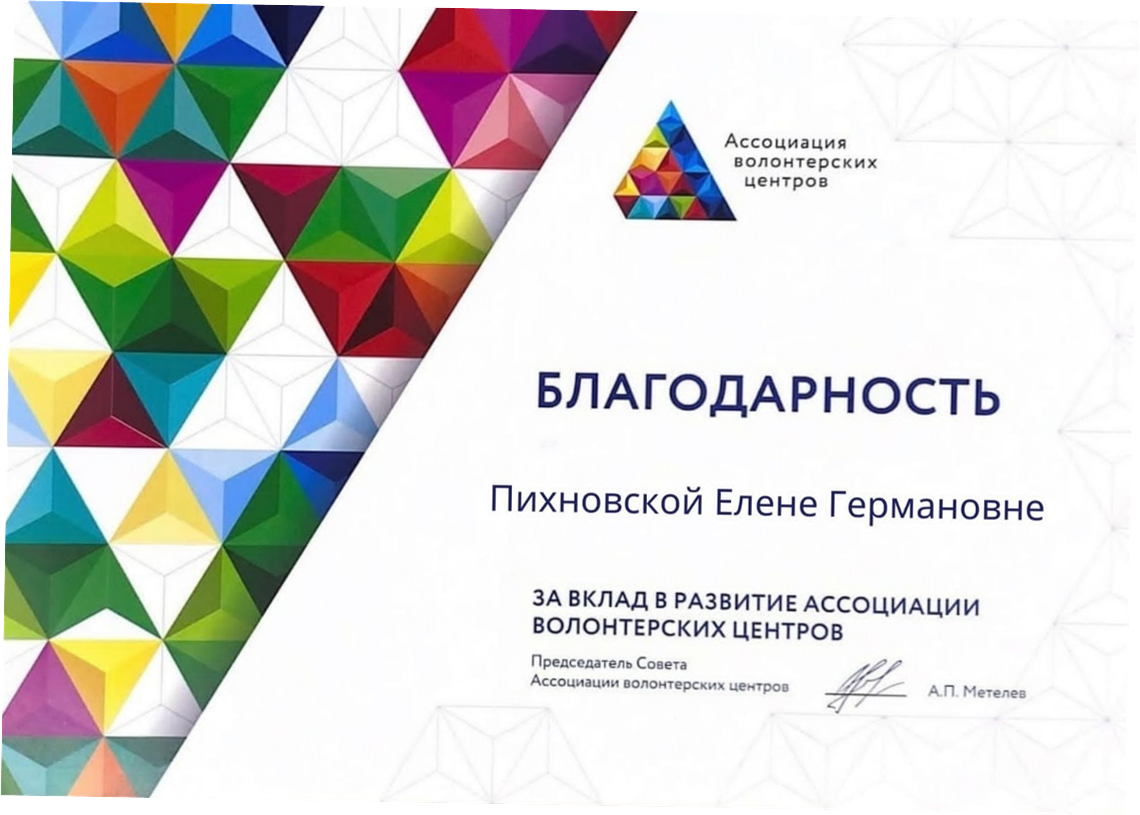